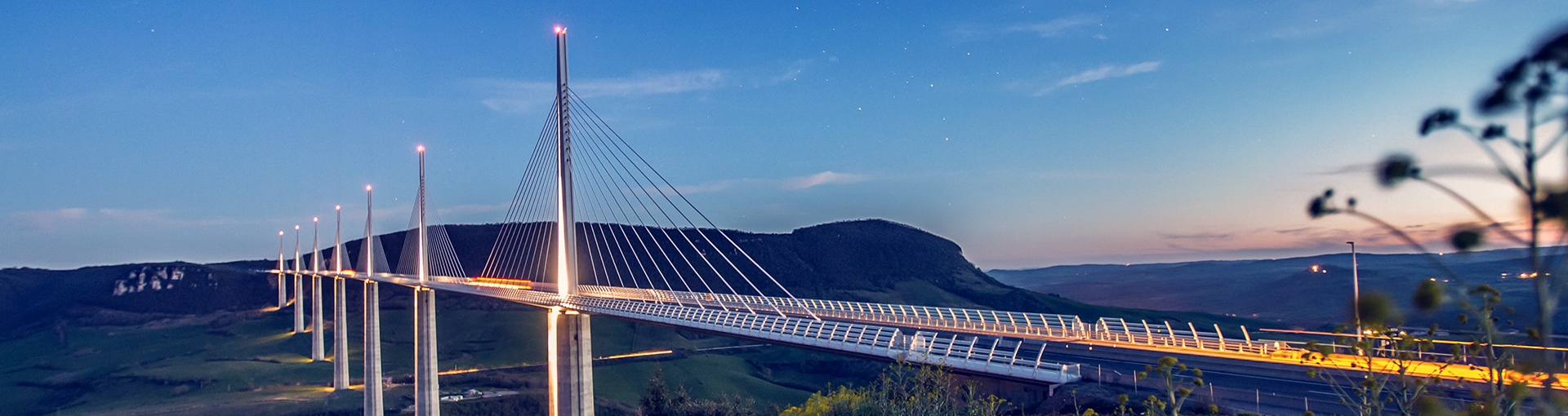 PSLLT 2017
Salt Lake City
“A psycholinguist walks into a classroom…”: A road-map for bridging research and practice in pronunciation teaching
Isabelle Darcy
Indiana University
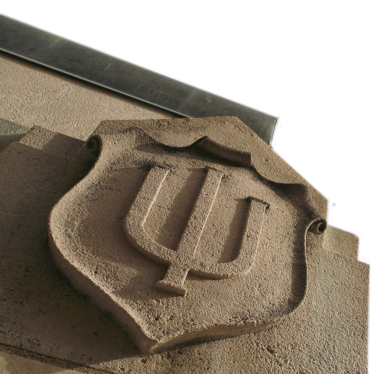 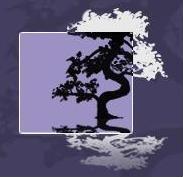 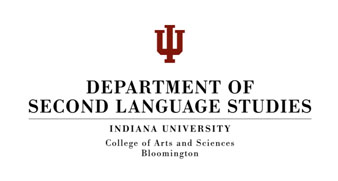 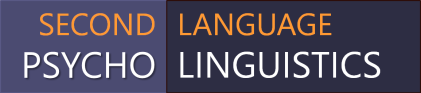 [Speaker Notes: Good morning, everyone!
I’d like to thank Rachel and the organizers of this year’s PSLLT for inviting me to talk today about the bridge between research and practice in pronunciation teaching.]
Of bridges and gaps
Bridging L2 Pronunciation Research and Teaching
Very good topic
Bridges bridge gaps
In our specific field, the gap between research [on how learners learn the sound systems of their second language] and practice [pronunciation teaching and its role in fostering the learning of sound systems] 
We don’t have a bridge currently
We don’t even have a “gap” – currently…
[Speaker Notes: (CLICK) I’ll start by saying that they chose a very good topic, which is also quite a challenging one! 
(CLICK) The bridge we’re talking about today is the one that we need to bridge the gap between research [on how learners learn] and the practice of pronunciation teaching.
 
=> The goal of a bridge between the two would be for the research results to IMPACT daily practice of pronunciation teaching, but also vice versa, for the practice needs TO DRIVE the research.
 
(CLICK) However, I have to say that we currently don’t really have a bridge. 
(CLICK) But it also seems that there’s not really a “gap” … 
 
Right now, sometimes, it feels like (CLICK > next) it’s difficult for each side to even SEE the other!]
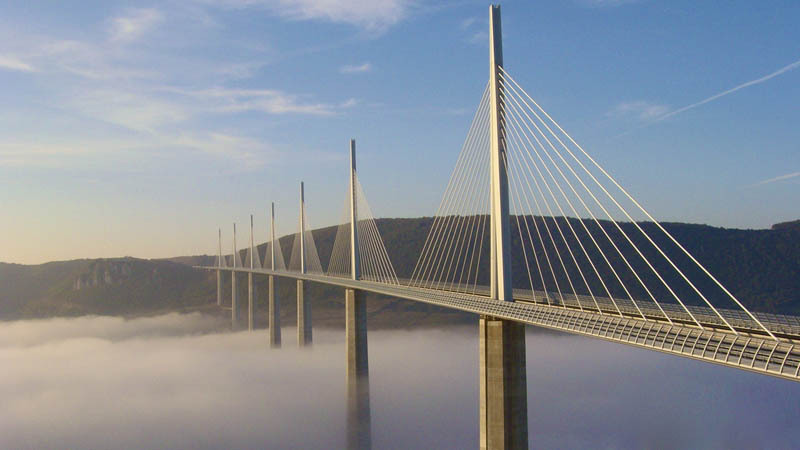 “where is the other side?”
Millau, © CEVM Eiffage
[Speaker Notes: it’s difficult for each side to EVEN SEE  the other! 

Building a bridge in these conditions isn’t easy. 

So, how do we go from this state of (CLICK) affairs to this?]
Psycholinguistics doesn’t “ask the right questions”!
Teaching doesn’t take research findings into account!
Is this true?
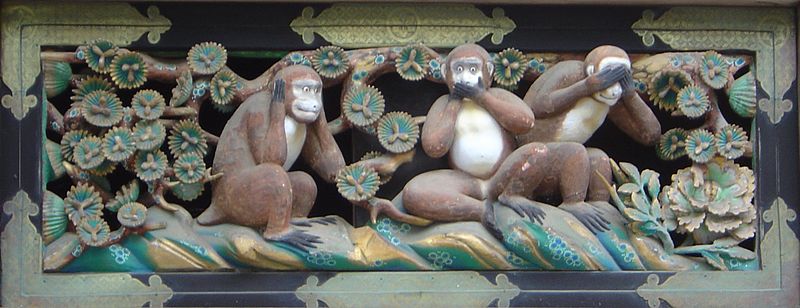 [Speaker Notes: First, let’s take a look at the reasons for why the bridge is missing: 
(CLICK) It seems often that psycholinguistics doesn't ask the "right questions", 
and (CLICK) that teaching doesn't take research findings into account. 
(CLICK) Is this true? 
 
Well… Yes and no
Let’s look at each side in turn and see what they are about.
CLICK]
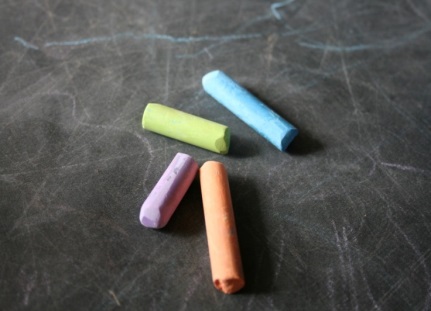 Pronunciation teaching…
achieve accurate pronunciation 
(= so that their production of sounds, stress, rhythm, and intonation begins to match an ideal pattern), 
and use it fluently 
(= automatically, without having to concentrate extremely), 
in order to achieve comfortable intelligible pronunciation 
(= speaking in a way that most listeners, both native and nonnative speakers, can understand without too much effort or confusion).
Yoshida, Marla T. (2016) Beyond Repeat After Me: Teaching Pronunciation to English Learners. Tesol Press. Tesol International Association
[Speaker Notes: I like this description of pronunciation teaching from Marla Yoshida’s new book: 

(CLICK) Pronunciation teaching is about helping students 
achieve accurate pronunciation, 

(CLICK) and use it fluently, automatically,  

(CLICK) in order to achieve comfortable intelligible pronunciation in any situation.]
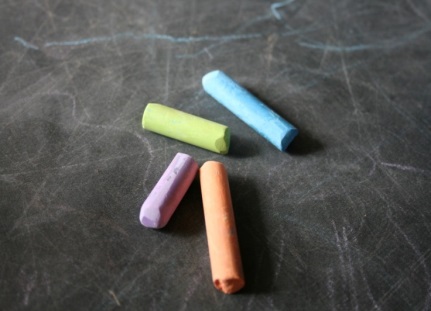 Some questions…
Which method?
Diagnosis?
Listening instruction?
Perception?
Does it work? 
Will it matter? 
Carry-over?
Automatization?
Learners’ differences?
What matters most?
Right focus? 
Spelling?
Which “standard” & what’s “correct”?
Critical pedagogy
Explicit feedback? 
How much, how often?
Final and continuing assessment?
Beginners? Advanced? 
How long, how often?
[Speaker Notes: And this gives rise to a lot of question from instructors on how to best achieve this goal.
 
(CLICK) Some of these questions are about the “HOW” of teaching: (CLICK) which method is best, how to do a good diagnosis, how do we integrate perception. 
(CLICK) Other questions are about what should be taught in priority: (CLICK) what matters most for intelligibility; or should we teach spelling…or questions related to what counts as “correct”, for instance
(CLICK) Other questions address (CLICK) when to teach something and to whom, 
(CLICK) There are also questions about how to (CLICK)  give feedback that works, and how we evaluate students’ progress. 
(CLICK) And finally, there are some fundamental questions, such as (CLICK) why we should teach pronunciation: does it work? Does it matter? Why are carry-over and automatization so hard to obtain? Or  why are some students so different from others?]
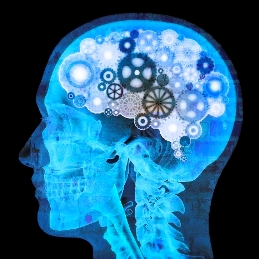 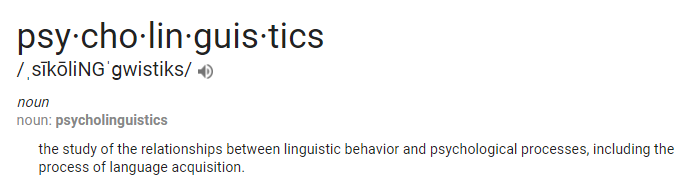 Psycholinguistics…
The study of the relationship between linguistic behavior and psychological processes, including the process of language acquisition
Is about understanding
how children acquire language; 
how people process and comprehend language; 
how people produce language; 
how people acquire a new language (second language acquisition)
Kantor, J. R. (1936). An objective psychology of grammar. Bloomington, IN: Indiana University Press, p. 55f.
[Speaker Notes: Now, what is psycholinguistics about?

(CLICK) The term itself was coined in 1936 by Jacob Kantor in Bloomington at Indiana University. 
(CLICK) Psycholinguistics is the study of the relationship between linguistic behavior and psychological processes
(CLICK) It  is about understanding
	how children acquire language; 
	how people process and comprehend language; 
	how they produce language; 
	how they acquire a new language]
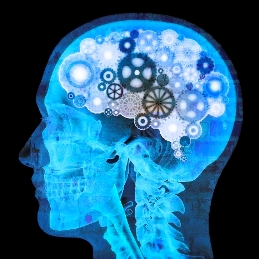 Psycholinguistics: L2 phonology…
Words?
Phonological grammar?
Segmental/suprasegmental categories?
Metalinguistic representations
Perception – lexical encoding – production?
L1 – L2 – L3 interactions?
Oral & visual modalities?
Access and use?
Articulation, perception
Segmentation?
Word recognition?
Changes over time?
Which factors matter? (age, input...)
Perceptual learning?
Laboratory training?
Instruction?
Brain regions?
Brain efficiency?
Individual differences?
[Speaker Notes: It’s a large field, with several subdomains. 
And In the domain of psycholinguistics that’s our focus today, we’re interested in how people process the sound system, the phonological grammar, and how they acquire it for a new language. This is called “Second Language Phonology”.  
 
In this area, questions are about 
(CLICK) representations, for instance, (CLICK) how are the words encoded, how is the phonological grammar represented.
(CLICK) It also asks how these representations (CLICK) are processed, accessed and used – and how articulation, perception or word recognition in running speech works
(CLICK) We’re asking how these representation and processing routines (CLICK) change over time, and what impacts these changes. Here, the role of instruction is addressed a little bit too. 
(CLICK) We’re asking also which neural structures (CLICK) subserve linguistic knowledge, or which brain regions are involved.
(CLICK) And there are also questions about interfaces, for example, about (CLICK) the role of metalinguistic representations, or the links between perception, lexical encoding and production, among others]
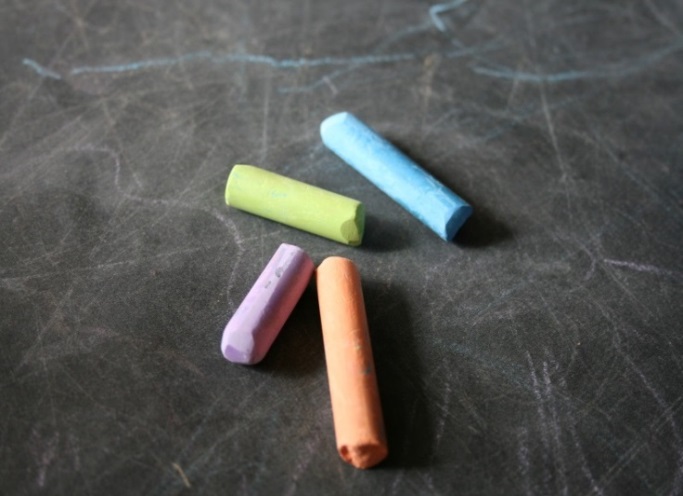 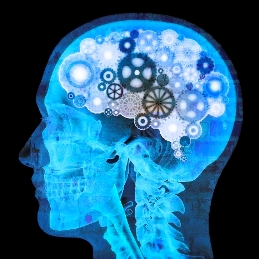 Pronunciation instruction and L2 phonology research
[Speaker Notes: So, at first glance, there doesn’t seem to be much overlap between the two sets of questions 

But luckily for us, there are very tight links between what psycholinguists or L2 phonologists do and what pronunciation instructors do.]
“Language is sound”Pronunciation is indissociable from the rest of language behavior
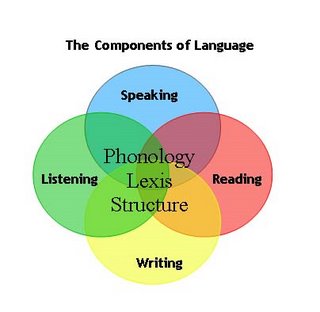 To make the language come alive requires the behaviors related to listening, speaking, reading and writing
Phonological,  lexical, and structural knowledge lie at the heart of the language
http://languageinstinct.blogspot.com/2006/09/what-is-clt.html
[Speaker Notes: (CLICK) And first, it’s good to realize just how much pronunciation and phonology are linked to all language areas, not just “speaking”. 
(CLICK) To make the language come alive requires the 4 skills. 
(CLICK) And these skills that we use all depend on the three core areas at the heart of language, which are the phonological, the lexical, and the structural knowledge.

=> This description implies that phonology underlies all skills, and that's true: pronunciation matters for all skills, not just speaking. It's clearly related to speaking and listening obviously, but it's also possible for it to show up in reading and in writing. 
And that’s how…  CLICK]
Picture: Courtesy of Ryan Lidster; taken in Jerusalem
And that’s how…
One goal of pronunciation instruction is to help learners with the form of words!
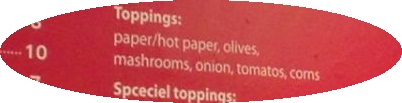 [Speaker Notes: You can get hot paper on your pizza!  (CLICK to zoom in)
It seems that the maker of the sign confused paper and pepper. This is clearly a common problem – we all know about this - which highlights that pronunciation permeates the entire language system! 

And this is where the link becomes very clear.
=> Psycholinguists want to know why this happens, (CLICK) and instructors want to help learners make sure it doesn't :)]
And yet…
Teachers and researchers do not know what to do with research findings when it comes to teaching pronunciation
Not enough research about pronunciation instruction (Gordon, 2015) and the effectiveness of specific methods to enhance intelligibility (Derwing & Munro, 2015, ch. 5) 
Research in L2 phonology focuses on accuracy
Unfortunately, the effects of instruction have never been much of a focus
Example: speech perception research
[Speaker Notes: And yet, despite these obvious links, (CLICK) teachers and researchers often do not know what to do with research findings when it comes to teaching pronunciation, because the research was not designed for direct applications. 
There's not enough specific research about pronunciation instruction and the realities of the classroom, 
And about what makes it more effective in order to achieve its goals, and enhance intelligibility.
(CLICK) Research in L2 phonology often still focuses on accuracy (and on how learners differ from native speakers) but not much on intelligibility or comprehensibility, since it’s interests have traditionally been about how the sound system is represented, processed, and acquired. 
(CLICK) And in particular, the effect of instruction has never been much of a focus.
=> One example comes from speech perception. Most of that research wasn't looking much at instructed learners, for a long time. 
There was a kind of feeling that a learner’s development of the L2 sound system was in essence independent of how much classroom instruction they’ve had, and I think that paradoxically the reason is because pronunciation instruction was somewhat underrepresented in these learners’ instructional profiles.      So, L2 phonologists weren't finding that the factor "instruction" mattered all that much for L2 speech perception.       As a result, the focus wasn't on that. 
And we can also see it in the methodology sections: it’s very difficult to reconstruct participants' instructional profiles from the studies, because it wasn’t systematically examined.  Of course, not all studies were like that, but in majority.]
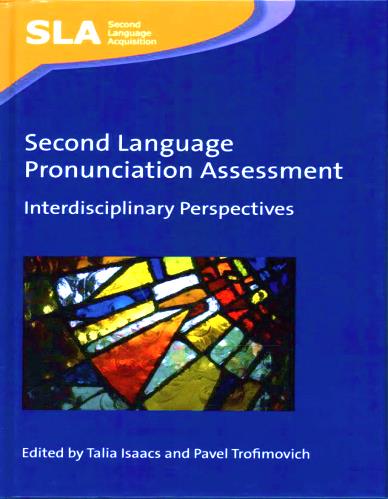 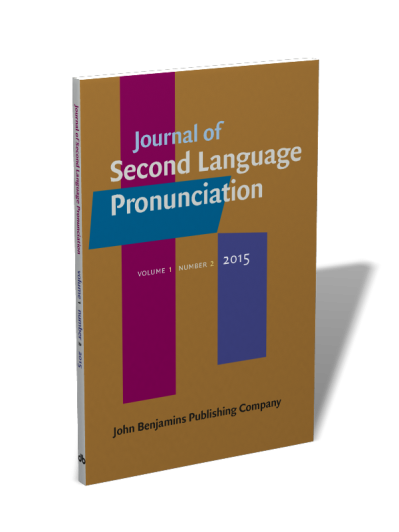 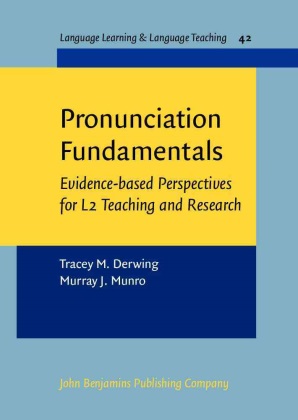 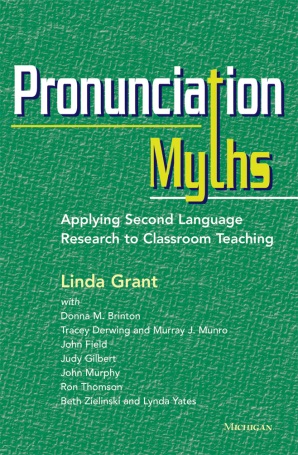 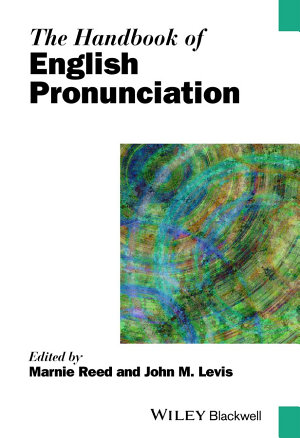 Luckily there’s PSLLT !
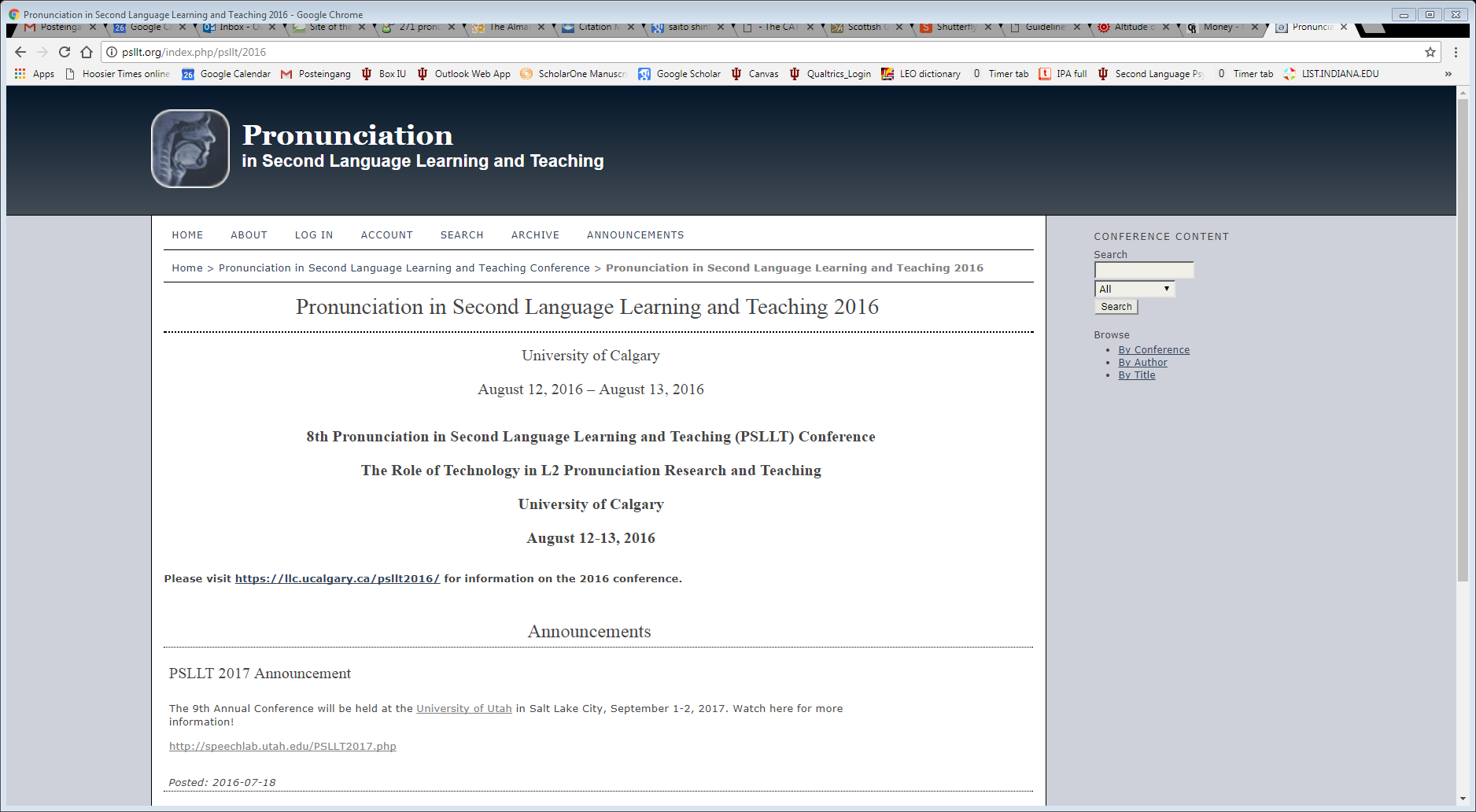 This is changing (e.g. JSLP; Linda Grant, ed., 2014; Derwing & Munro, 2015; Isaacs and Trofimovich, eds., 2017; Reed & Levis, eds., 2016; or Levis & Munro, eds., 2017: 4-volume series on pronunciation…)
Since Joan Morley‘s call for research on L2 phonology and on the effects of instruction (Morley, 1991)…
Much work done in L2 phonology 
Research on pronunciation instruction is a quickly growing field
[Speaker Notes: (CLICK) Luckily, … there’s PSLLT! 
(CLICK) And more generally, the situation is changing for the better, and we have many excellent recent resources, 
like the JSLP, (CLICK) 
Linda Grant’s pronunciation myths (CLICK) 
Derwing and Munro’s famous volume on pronunciation fundamentals (CLICK) 
A new Handbook (CLICK) and
Some recent collections about assessment by Isaacs and Trofimovich (CLICK)  
and more that’s coming out every day (CLICK)
(CLICK)
And I think that since Joan Morley’s call for research on L2 phonology and the effects of instruction, 
much work has been done in L2 phonology, 
And instructed learning is now more of a focus for L2 phonologists and psycholinguists in general.
There‘s really a recent surge in studies examining Instructed learning and pronunciation, both in the lab and in the classroom, which is a nice start.]
Is L2 phonology relevant to pronunciation teaching?
Focus on accuracy
How learners learn something, how fast, … how different are they from native speakers
vs. Focus on intelligibility

Indirectly
Can guide priorities and diagnosis
Can highlight factors that facilitate learning
Can serve as a road map for research
[Speaker Notes: (CLICK) I was saying that a lot of the current psycholinguistic and L2 phonology literature mainly addresses whether learners learn a given thing, how fast, what their brain does during the learning, and which factors aFFECT their learning. Ultimately, one constant focus is : how different are they from native speakers? 
(CLICK) We’re right to ask how interesting that is for pronunciation instruction which focuses on intelligibility? 
And the answer is: well… not directly... 

(CLICK) But indirectly, it does show where learners have difficulties with a given structure, 
This can guide diagnosis, and it can highlight the factors that facilitate learning. And it can serve as a road-map for designing research studies that address these issues from the point of view of instruction. 
 
So, psycholinguistic findings, even if they are not explicitly designed to evaluate effectivity of instruction, are relevant for instruction - or they can be. This brings us to the gap and the missing bridge.]
Two psycholinguistic areas
The mental lexicon, the learning of the phonological form of words (“phono-lexical” acquisition), and spoken word recognition
Pronunciation, vocabulary, listening

The role of individual differences in cognitive abilities
Intersections with L2 phonology and instruction
[Speaker Notes: So, today in this talk, my goal is to focus on two  strands of findings, which do not specifically address pronunciation instruction. 

But they can be very relevant for it and I’ll show how. 
I chose them because I don’t think they have been fully integrated in pronunciation instruction yet, but I think that they might represent a promising avenue.
(CLICK) --The first one is the mental lexicon, and the learning of the phonological form of words, which I call phono-lexical acquisition.
(CLICK) --The second one is individual differences in cognitive abilities and their intersections with L2 phonology  and instruction.

The relevant research in real classroom contexts, for the most part, still needs to be done, and so we should treat these more as avenues rather than answers.]
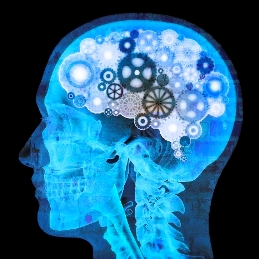 1. The mental lexicon
[Speaker Notes: So, let’s talk about words.  [[PAUSE]]]
[lɑk]
…lɑk…
Word recognition in fluent speech
Conceptual, syntactic, orthographic codes
Map the incoming speech signal onto lexical representations stored in memory

“ ... the unfolding information in an acoustic stream of temporally distributed information is mapped onto one of thousands of representations in memory”   
	(Jusczyk & Luce 2002, p.12)
/lu:k/
/li:k/
/lɪk/
/lɑg/
Lexical Selection    & Access
/rɑk/
/lɑk/
/lɑk/
(McClelland & Elman, 1986; Norris, 1994)
Prelexical code
Phonetic decoding
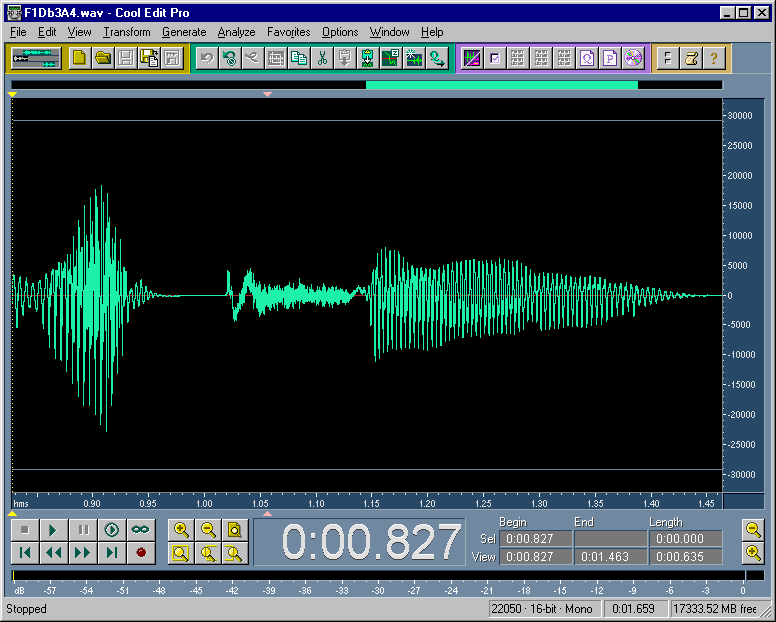 Acoustic code
(McQueen, Cutler, & Norris, 2006)
[Speaker Notes: One of the hardest things to do in an L2 is to recognize spoken words out of running speech, efficiently and precisely. 
 
(CLICK) To recognize spoken words, listeners continuously attempt to map the incoming speech signal onto lexical representations stored in memory
– illustrated by the little cloud here. 
This mapping process involves competition between possible lexical candidates that overlap with the input, until the word is recognized. 

Like Jusczyk and Luce wrote, knowing HOW we recognize a word is knowing HOW the unfolding (CLICK) information in the acoustic stream of speech is mapped onto one of thousands of representations in memory (CLICK). 

But one major problem in explaining this is... (CLICK > next)]
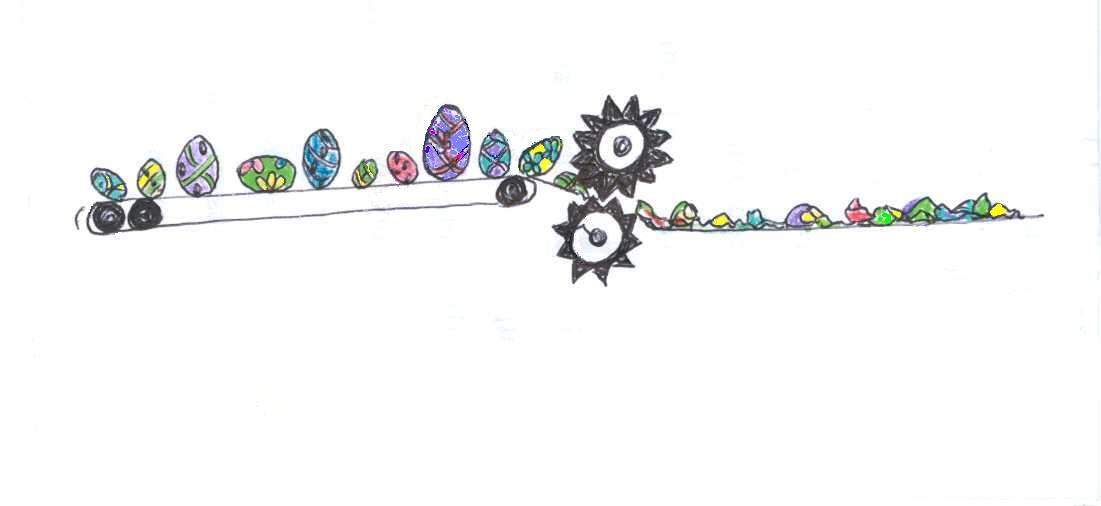 (Hockett 1955, p. 210)
The problem #1
The problem is that this unfolding information looks like this:
Variability in speech due to coarticulation during production, phonological processes, etc. is a problem
The task of the hearer is to identify the ‘word units’
[Speaker Notes: The problem is that this unfolding information in the stream of speech looks like this:  (CLICK). … it’s not neat like the example on the preceding slide…
-- I don’t know if you’re familiar with Hockett’s analogy for speech production…the two rollers of the wringer here represent the articulators, and…
This is the output that is produced by the speaker. 
It is like a huge acoustic omelet (or Scrambled eggs), which arises because of natural production phenomena (CLICK), coarticulation etc. At the level of words, in the case of connected speech, there is a lot of reduction and overlapping of cues: They all become smashed into one another, making them change their original form.
 
While this is definitely easier for the speaker, this is making it harder on the hearer, because their task (CLICK) is then to try to identify the ‘word units’ which likely produced the omelet/scrambled eggs.
 
We’ve learned to do this well in our first language, even if it’s still somewhat of mystery to psycholinguists. 
But in a second language, it’s a lot more complex, and obviously, sometimes things go wrong. 
Not only sometimes it’s impossible to make out one word in a speech stream, but sometimes, we also recognize different things that are not there. One example are phantom words.  NEXT]
Competition from phantom words
For Dutch listeners (L2 English): Non-words (*groof) can be recognized as words (groove)
Do embedded non-words enter the competition process as words for L2 learners?
Would a sequence like “big roof“ prime the word groove?
Yes, they do:
Broersma & Cutler, 2008
Cutler, 2005
“The pronunciation of near-words such as groof  in real speech contexts such as big roof is just as capable of activating groove for a L2 listener as the isolated form groof. These contexts cause phantom word activation for L2 listeners, while L1 listeners experience no such effect.”       (p. 29)
[Speaker Notes: In this example, Dutch listeners sometimes recognize a non-word like GROOF (which is a “near word”, it differs from the real word only by one feature) – so, they recognize this non-word as a real word, like GROOVE. 
(CLICK)
The problem here is that sometimes, non-words like GROOF can arise in conversational speech naturally, like in the sequence “BIGROOF”. The question here is whether listeners would actually activate GROOVE when they hear big roof. 
(CLICK)
=> The answer is: yes they do!   In fact, phantom words can enter lexical competition. This – as you can imagine, can also slow down word recognition in L2. Like Broersma and Cutler put it: the pronunciation READ… 
The reasons for this effect are multiple and complex, and this brings us to problem #2 (CLICK)]
The problem #2: lexical representations
And the other problem is that the representations in the mind of the (L2) listener might look like this:
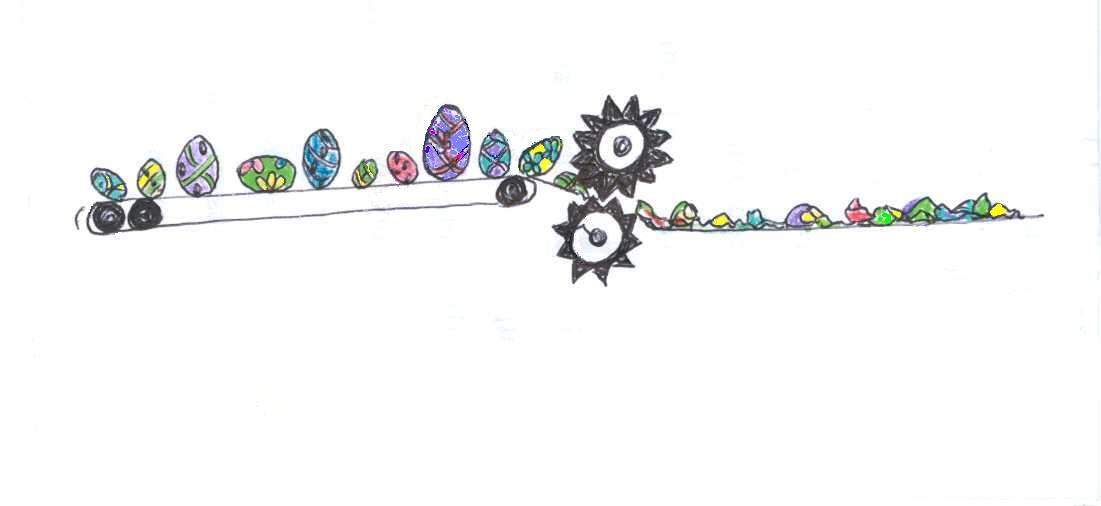 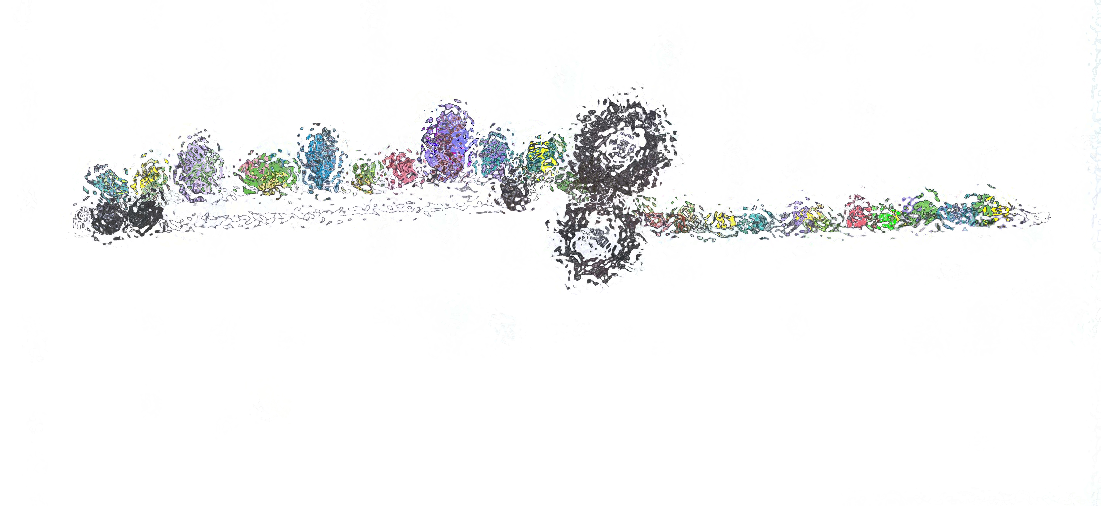 Cook & Gor, 2015; Darcy et al., 2012; Darcy, Daidone & Kojima, 2013; Escudero, Hayes-Harb & Mitterer, 2008; Pajak, Creel & Levy 2016; Pallier et al., 2001; Trofimovitch & John, 2011; Weber & Cutler 2004 …
[Speaker Notes: (CLICK) The other very important issue which arises while trying to recognize spoken words  is that the lexical representations in the mind of the listener might look like this…

They can be incomplete (CLICK), or fuzzy (CLICK), and be quite different from those of native speakers in any case! 

And this also makes it pretty hard to recognize words from running speech, because it makes the mapping process much more complex. 
It’s like playing darts, and trying to hit the target without really seeing it…

Now, how do we know what lexical representations look like? Let me show you a few examples]
Speeded Auditory Lexical Decision
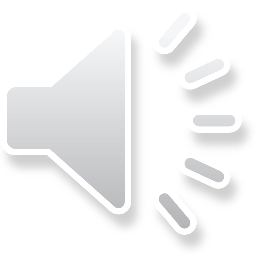 Japanese
German
Spanish
French
Russian
English
…
Probing Phonolexical representations
Is it a real _____ word?
Yes/No
[Speaker Notes: One of the common techniques used in those studies is called (CLICK) “speeded auditory LD”. 
It can reveal something about phono-lexical representations. 
Here is how it works: you are presented with both real and pseudowords – or fake words: they sound like they could be a word but they aren’t. 
(CLICK) Your job is to listen to each item and say “yes” or “no” , whether you think it was a real word of the target (CLICK) language. 
Crucially, the pseudowords are possible words, and you need to have clear representations of the real words in order to be able to reject the pseudowords as fake. 
If someone’s memory of the pronunciation of a word is precise and accurate, they can tell the pseudowords from the real words. This technique is used widely sometimes with small variations.]
Consonants
Similar findings with L2 German and L2 Japanese: Darcy, Daidone & Kojima (2013) The Mental Lexicon
L2 Russian
Lexical decision (error %)
Palatalized / Plain consonants
[palatalized]  [sj]  [tj]  [nj]  [lj]  [rj] …
[plain]  	      [s]  [t]  [n]  [l]  [r] …
Learners: Very high error rates on test nonwords
e.g. [stolj] treated as a real word
L1 English [N = 40]
Intermediate [< 3 years instr., N = 20]
Advanced [> 4 years instr., N = 20]
Russian Native Speakers       [N = 10]
Auditory word-picture matching
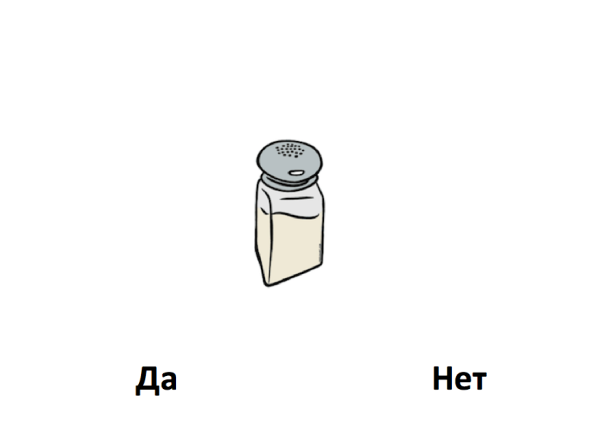 *somj
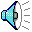 Test items
Word
Word
Non Word
Non Word
stol 

‘table’
solʲ

‘salt’
*sol
*stolj
*stor
Control items
Simonchyk & Darcy (2017) PSLLT Proceedings
[Speaker Notes: Here’s one example with learners of Russian. (CLICK) We looked at the difficult contrast between plain and palatalized consonants. 
(CLICK) We tested learners at 2 proficiency levels, and a control group.
(CLICK) For stimuli, we created pseudowords based on real words, by substituting plain with palatalized consonants or vice versa, so that the result doesn’t exist in the language. We also had control items and also filler words and nonwords to verify that people understood how to perform the task. We only used words that were known to learners, very common words.
We used an auditory word-picture matching task, (CLICK) where people heard an item and saw a picture. They had to decide whether what they heard was the phonological form for the picture or not. This task is very similar to the auditory lexical decision task.
(CLICK) The results showed that learners made a lot of errors for the test nonwords, that is, those that only differed from a real word by a plain or palatalized consonant. 
(CLICK) In the graph, you see the Russian group in black and the learners in white and grey. We can see here that their error rate is about 80% on the test nonword condition, whereas they make very few errors in all other conditions, also in the control condition. 
=> Clearly there’s an issue here with encoding this phonological difference in their long-term lexical representations.
What’s interesting here is that the lexical difficulties here are not entirely dependent on learners’ perception:  Even good perception of these contrasts did not guarantee lexical encoding. The Russian L2 learners also had in general a very good metalinguistic knowledge of these consonants but that didn’t seem to make a difference. 
(CLICK) We found similar findings with vowels in L2 German and consonants in L2 Japanese as well.]
Across the whole phonological system
Suprasegmentals
Syllable structure
Dupoux, E., Sebastián-Gallés, N., Navarrete, E., & Peperkamp, S. (2008). Cognition.
Darcy & Thomas (submitted)
Onset clusters exist in English (“blue”, “play”), not in Korean. They are perceptually repaired with [ʊ] epenthesis:  b[ʊ]lue  (Kabak & Idsardi, 2007; Dupoux et al., 1999)
Word stress is contrastive in Spanish, not in French: 
[sabana] ‘savannah’ - [sábana] ‘sheet’;
Example stimuli:
	górro is a word (‘hat’)
	gorró is not
Lexical decision task
French L2 learners: ~ 60% error for test non-words (all groups)
Lexical decision task (180 trials)
Test u: 		[bʊ'lu:] -- [pʊ'leɪ] 
Control i: 	[bɪ'lu:]  -- [pɪ'leɪ]
Filler words + nonwords
Learners: ~ 40% error for [bʊ'lu:] items (up to 80%), not for control i.
[Speaker Notes: Similar effects happen in other areas of the phonological grammar. 
Here’s an example from Dupoux et al, 2008. They tested French L2 learners of Spanish on a suprasegmental dimension: word stress, which is contrastive in Spanish but not in French. They tested learners at three proficiency levels, and native controls. 
(CLICK) Just like we did, they created non-words based on real words by changing the location of the stress. 
The high error rate suggests that  learners’ lexical representations do not allow them to distinguish between real words and non-words based on stress differences. There was no effect of proficiency. They also found that the learners could tell pretty well *where* the stress was located, but they could not retain it for long enough to tell a real word from a pseudoword. This suggests that the problem happens at the lexical level. 
 
Finally, my last example: syllable structure.
(CLICK) This is a very recent set of data, looking at Korean learners of English, and the issue of Onset Clusters, which exist in English but not in Korean. In these two examples, „PL“ and „BL“ would be illegal for Korean phonology.  =  We know that Korean learners of English tend to insert an epenTHEtic vowel, like [U], to repair such illegal clusters. (This [uu] vowel is similar to English [U] like in „book“.)
We ask whether perceptual ePENthesis leads to inaccurate lexical representations for L2 words. If they hear L2 words with an inserted vowel when they learn it, they might also store them with it.
(CLICK) We tested this by presenting exactly this type of non-words (BULUE), along with control nonwords – containing a vowel that‘s not normally ePENthesized in this context. (CLICK) We found that learners accepted on average 40% of the BULUE items as real words, and some items up to 80% of the time... The L1 English controls didn‘t do that. 
And nobody thought the control nonwords were real words. {PAUSE} So, these learners appear to have encoded „blue” as „BULUE“. It‘s not accurate, because it has an extra syllable, but they are also not accepting anything as a word. 
=> We conclude that epenTHEtic vowels that are perceived during word learning are sometimes encoded in the lexical representations…
=> So, not only segmentals are at risk of not being encoded in lexical representations…. But basically every dimension of the phonological system]
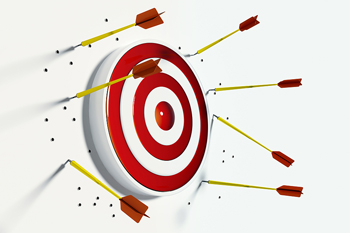 What does this all mean?
Word recognition in a second language is less selective
Competition from both lexicons, unnecessary competitors
Lexical representations reflect L1-based phonology
L1-based processing across the whole system
Lexical effects can persist independently of improvements in learners’ perception (e.g. Darcy, Daidone & Kojima, 2013; Darcy et al., 2012)
Reliable perception helps but does not guarantee accurate lexical encoding (Simonchyk, 2017)
Representations are also fuzzy even with easy contrasts (Cook & Gor, 2015; Cook, Pandža, Lancaster, & Gor, 2016)
[Speaker Notes: So – what does this all mean? [PAUSE]
(CLICK) First, word recognition in a second language is less selective than in the native language. 
There is more competition from both lexicons, more unnecessary competitors activated
(CLICK) We also saw that lexical representations for L2 words are influenced by the phonological system of L1, just like perception and production are. 

(CLICK) What’s really interesting is that there seems to be a dissociation between perception and lexical encoding.
Lexical effects can persist independently of improvements in learners’ perception, so good perception is not a guarantee.  
And even when perception is not an issue, lexical representations can be fuzzy.]
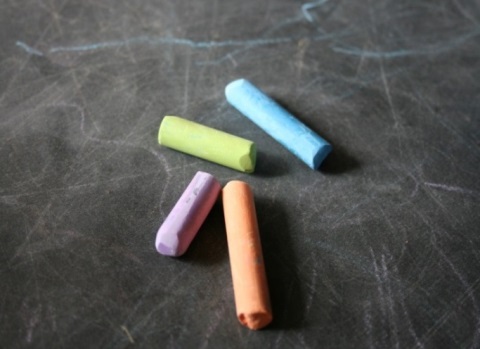 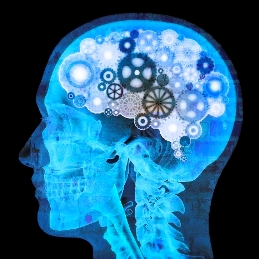 Interesting! But why do we care?
[Speaker Notes: Okay so, now 
let’s regroup: 

Why does all this matter for pronunciation instruction?]
Why do lexical representations matter?
Vocabulary knowledge: less ambiguity between words
Production: higher intelligibility (syllable structure, stress patterns, consonants)
Production accuracy correlates with lexical accuracy (Simonchyk, 2017)
For automatized retrieval under constrained resources 
Listening: Recognizing words more easily 
By reducing competition
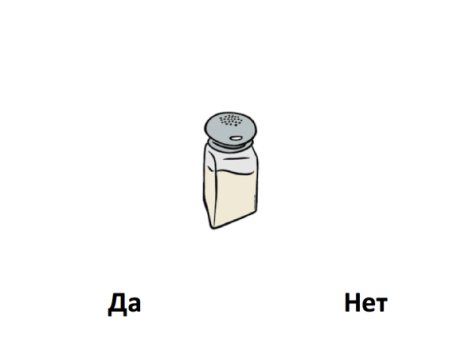 [Speaker Notes: The double problem of lexical representations and mapping  issues obviously makes it difficult to learn words in a second language: they are harder to recognize in running speech, and they are harder to memorize, phonologically speaking.
 
Having more precise lexical representations is likely to help with
(CLICK) Vocabulary knowledge by reducing ambiguity between words
(CLICK) with Production: Words are more intelligible if they have accurate consonants, accurate syllable structure and stress patterns === This is especially important for increasing automatization. It’s true that people can often accurately produce something when they concentrate and focus, but this is much less often the case under constrained resources, when their focus in on something else -- like a complex topic or a delicate or intense situation --, unless the distinction is deeply encoded and automatically retrieved. 
(CLICK) And it‘s also likely to help with Listening and recognizing words more easily in spoken discourse by reducing competition.
 
Now… Some of you might be thinking that it’s not so important (CLICK) to be able to tell that “soL” is not a real word in Russian because they’re never going to hear it like this, since it doesn’t exist, right? 
Well, it’s correct that – at least in authentic input - they likely won’t hear it like this, in citation form, anyway. BUT: remember, since such non-word sequences can appear embedded in other sentences, like “GROOF” in big roof, it’s important to tell that such sequences are not words quickly and efficiently. 
So, having more precise phonological representations for words should help with all this. And this is where it becomes relevant to pronunciation teaching.]
Phono-lexical acquisition
Vocabulary
Connected speech training
Bimodal input: audio + written input
Three (promising) directions
Word recognition (listening, processing)
[Speaker Notes: How can we integrate this knowledge into teaching?
Here are three instructional approaches that could implement some of these insights from research. 

(CLICK) The first and third have the potential to feed into phono-lexical acquisition,
(CLICK) And the second and third are likely to improve word recognition.
(CLICK) Of course, these two are interconnected and depend on each other.

The research on the efficacy of such approaches is still missing!]
http://rstb.royalsocietypublishing.org/content/364/1536.cover-expansion
Vocabulary
[Speaker Notes: So … I’m not an expert on vocabulary teaching, but it strikes me that it could be called the “cousin” of pronunciation.
Learners want to learn vocabulary – it is important to them, but often it’s not explicitly taught, perceived as boring, … 

When it’s taught, the focus is mainly on semantics and grammar (meaning and use). The pronunciation (the form) is often not addressed explicitly except maybe by having the class repeat the word a few times, and it’s often assESSed with written vocabulary questions.]
Acquiring new words
“A lexical entry in the lexicon of the average adult, literate, native speaker contains semantic, pragmatic, stylistic, collocational, syntactic, categorial, morphological, phonological, articulatory and orthographic features.”  (Hulstijn 2001, p. 259)
WORD
Mappings 
(Barcroft, 2015)
FORM
MEANING
USE
[Speaker Notes: But what does it mean to know  a word?
(CLICK) Knowing a word involves  learning its (CLICK) meaning, its (CLICK) use, and its (CLICK) form. 
(CLICK) A typical lexical entry … READ
(CLICK) We also need to know the mappings between these elements , which are often quite arbitrary.

And so clearly, if we (CLICK) don’t address the form of words, we risk taking away quite a bit from what learners need to know! 
Especially because we know of all the issues linked to speech perception. So encountering a word only once, or only through reading, might lead to its form being not adequately encoded at all.]
Retention through elaboration
phonological
articulatory
morphological
WORD
word
orthographic
pragmatic
stylistic
syntactic
semantic
(Hulstijn & Laufer, 2001, 541-542; Hulstijn, 2001; Nation & Newton, 1997)
[Speaker Notes: So… Not focusing on the form not only is a bad idea for pronunciation purposes, but it’s also detrimental to vocabulary learning itself.

Research suggests that there are two components to successful vocabulary learning: 
1) The first one is Rich processing, or elaborate processing, which is an important notion in cognitive psychology: It basically says that 

“If learners pay careful attention to the word’s pronunciation (CLICK), orthography (CLICK), grammatical category (CLICK), meaning, and semantic relations to other words (CLICK), they are more likely to retain the word than if they pay attention to only one or two (CLICK) of the above word properties.”]
Retention through elaboration
+ repetition
phonological
articulatory
morphological
WORD
orthographic
pragmatic
stylistic
syntactic
semantic
Reactivation and repetition are needed for automaticity in lexical access
Kimppa, 2017; Nation & Newton, 1997
[Speaker Notes: So, Rich, elaborate processing is great, but it’s not enough alone. 
(CLICK) To this we need to add repetition. 

This is the second component promoting the retention of words.

(CLICK) Reactivation and repetition are needed for automaticity in lexical access. 
They enhance lexical learning, because they will fix forms in long-term memory by leaving traces.
And this happens when reading but also when listening, so the more multimodal, the better.]
Effective instruction: dual focus
Repetition in retrieval recycling… 
of familiar materials
automaticity
Elaboration
Authenticity
Communicative, meaning-oriented activities
transfer
vocabulary
pronunciation
Automaticity + Carryover
=
Effective instruction
www.YouGlish.com
UTube
Picture matching
Word matching…
Phono-lexical acquisition?
Gatbonton & Segalowitz, 1988; Trofimovich & Gatbonton, 2006
[Speaker Notes: These two components -- repetition and elaboration – are not only important for vocabulary: (CLICK) they are also involved in making pronunciation instruction effective.
=> Effective instruction means that what is learned in class (like, the fluent use of intelligible pronunciation) will actually transfer or carryover to real life, to any situation. And so, for instruction to be effective, it must develop both Automaticity, and the means to connect or transfer this knowledge to real life. (CLICK)
> It is possible to effectively promote (phonological) acquisition through activities that are inherently repetitive yet genuinely communicative, and that require a dual focus on both form and meaning at once. 
> And I’m thinking that by integrating pronunciation and vocabulary instruction using these two principles, this would create more stable links between form, meaning and use, and this MIGHT lead to more accurate (CLICK) phono-lexical representations?. BUT WE NEED THE RESEARCH]
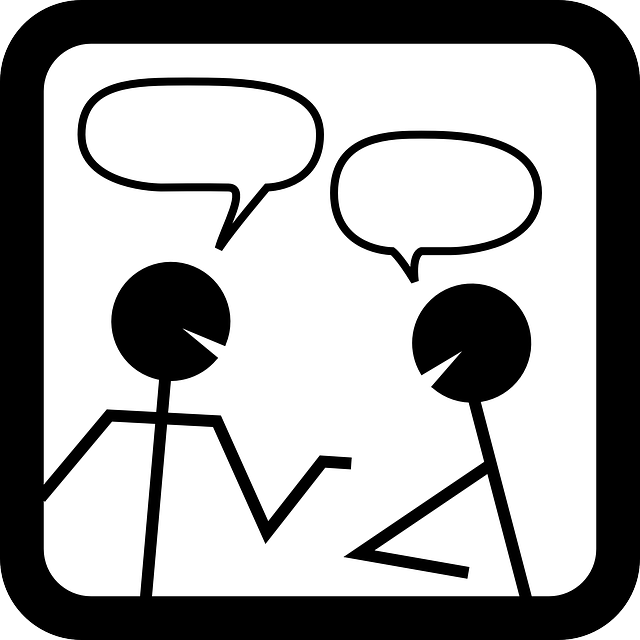 Whatcha doing?
????
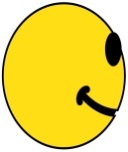 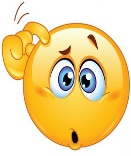 Connected Speech Training
[Speaker Notes: A second promising area next to teaching vocabulary is connected speech training. 
I am not aware that there is a lot of research about this, or whether it works. But it could be very important …]
Why connected speech training?
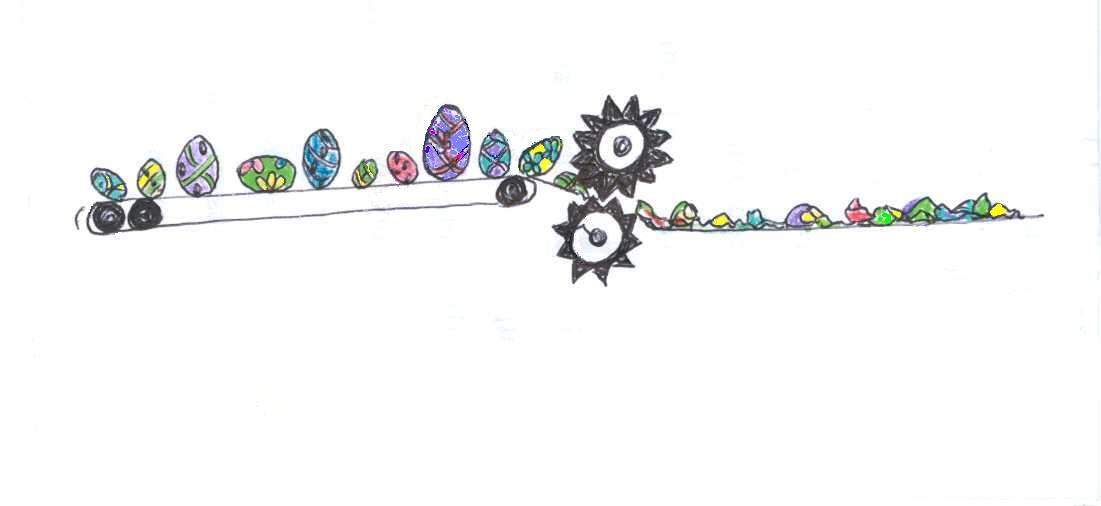 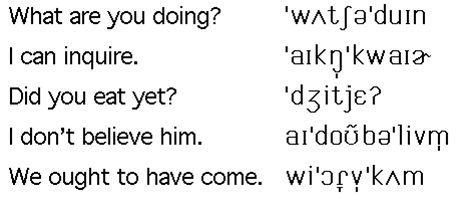 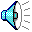 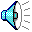 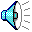 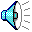 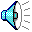 Ladefoged, A course in Phonetics  (http://hctv.humnet.ucla.edu/departments/linguistics/VowelsandConsonants/course/chapter5 )
[Speaker Notes: Why connected speech training?
We know that the form of words is greatly affected by connected speech processes. These are specific to each language, they are acquired for our L1 early on, and they remain a large issue for L2 listeners: they impact understanding and decoding, because of a significant mismatch between spoken and written forms, as shown in these examples from Ladefoged. 

These phenomena are not usually addressed in depth in the classroom. 
But explicit training in connected speech phenomena could improve word recognition in fluent speech, 
by making these forms more salient and 
directing learners attention for decoding.]
Gökgöz-Kurt, B. (2016) Attention Control and the Effects of Online Training in Improving Connected Speech Perception by English as a Second Language Learners. Unpublished Ph.D. Dissertation,  Univ. of South Carolina.
Gökgöz-Kurt’s Dissertation (2016)
They all could͜ use [dʒuz] any of these. 
They all could choose [tʃuz] any of these
Treatment: 4 Experimental classes (N = 33) 
received online training and explicit instruction for 3 weeks (60 mins in total)
Between-word palatalization
Control: 4 Control classes (N = 25) did the “normal” curriculum
(p =.007)
Two-option forced-choice perception test
Pre-test and post-test 
Max. score = 44. 
All items were different from those in online training modules
[Speaker Notes: I’d like to show data from a recent Ph.d. dissertation by Burcu [burdZu] Gökgöz-Kurt [göközkurt]. 
(CLICK) She asked whether three weeks of explicit instruction on connected speech actually increase learners’ recognition of these forms. 
(CLICK) She looked at several word boundary palatalization phenomena like in the example here: couldZuse.
(CLICK) She conducted the study with 4 experimental classes and 4 control classes who didn’t do the online training.
(CLICK) She used a pre- and post-test design, with a forced choice perception test (like in this example: people heard one of those and had to choose the one they thought it was). 
(CLICK) The graph shows the gains (in actual points) between pre and post test in each group. 
The darker one is the treatment group , and the lighter one is the control.
Both groups improved on the post-test – in moderation; But the improvement for the treatment group was significantly higher than for the control group.]
Summary
Online training works!
(on an immediate forced-choice perception post-test)
Connected speech can be taught usefully
See also Cauldwell, 2013

More research needed to know if this might generalize to listening in communicative situations
Word recognition (listening, processing)
[Speaker Notes: This is good news, because it appears that this type of explicit instruction might work – on an immediate forced-choice perception post-test.

But it would be great to replicate this, expand it, and verify if the benefits generalize to listening in communicative situations (CLICK) and if it indeed improves word recognition.]
Laura (Otto Preminger, 1944).
Bi-modal input
[Speaker Notes: Now, I’m going to talk about a logical companion of connected speech training, which is training that involves BIMODAL input. 
The picture here (CLICK) shows an example of what I mean. 
Bi-modal here means that people hear something and also see it written at the same time, and the most common way to do it is by using captions, and captioned media.]
Word recognition (listening, processing)
Bi-modal input?
Variation, reductions, connected speech, unfamiliar dialect or accent are challenging (Connine, Blasko, & Titone, 1993; Sumner & Samuel, 2005; Floccia et al., 2006; Ikeno & Hansen, 2007; Tamati, 2014; Schmidt, 2009)
Word identification in continuous speech produced by native speakers, is difficult in L2, even when all individual words are familiar (Brown, 1990)
The combination of written + audio input has the potential to help develop word recognition and segmentation skills by making input more intelligible (Levi, Winters & Pisoni, 2007; Mitterer & McQueen, 2009; Escudero, Hayes-Harb & Mitterer, 2008; Showalter and Hayes-Harb, 2013)
[Speaker Notes: Why ? 
Well, connected speech just like other kinds of variations like unfamiliar dialect or accent, is a challenge for online word recognition. 
> Word identification in continuous speech produced by native speakers, is difficult in L2, even when all individual words are familiar 

(CLICK) The combination of written and audio input, like when providing captions in the target language, has the potential to help develop word recognition, enhance segmentation skills, and stabilize lexical representations, because it makes the input more intelligible.
We also know that in some instances, presenting orthographic input together with sound has the potential to enhance speech perception, and possibly lexical representations.]
Bi-modal input studies & listening
Overall positive influence of captioned (vs. non captioned) media on comprehension (e.g. television Teletext captions, Vanderplank, 1988; Markham, 1989; Markham et al., 2001; Winke et al., 2010; Montero-Perez et. al.’s meta-analysis, 2013)
What about segmentation and word recognition? 
Written measures; No control group without sound

Is it really because of improved *segmentation* and word recognition skills? Or just due to the fact that they have a text and can read, even without listening?
[Speaker Notes: (CLICK) Simultaneous presentation of aural and orthographic information (bi-modal input) seems to help L2 learners better “hear” and understand what is being said.  So, it seems to help…
BUT there’s a catch: 
(CLICK) We cannot really say – from these studies – that learners actually learned to recognize the words better from fluent speech.
Most studies measure comprehension usually with written questions, not with listening. And most studies do not have a control group who did NOT hear the sound (that is, who only sees the captions and the muted video). 

This is really crucial (CLICK):
=> Otherwise, we have to wonder whether better performance on the comprehension test is really because of improved *segmentation* strategies? Or if it’s just due to the fact that they have a text and can read about the content, even without listening, allowing them to memorize the content more easily?]
(More) Research is needed
Markham (1999) used a listening multiple choice 
Charles and Trenkic (2015): improvements due to better segmentation skills, and not *just* to the fact that learners were provided with written input
Good assessment task for lexical access and segmentation via shadowing (Mitterer & McQueen 2009)
Good controls (“No sound” group!)
Generalization to new utterances and new speakers
Charles, T. and Trenkic, D. (2015). Speech Segmentation in a Second Language: The Role of Bi-modal Input. In: Y. Gambier, A. Caimi & C. Mariotti (eds.) Subtitles and Language Learning (pp. 173-197). Bern: Peter Lang.
[Speaker Notes: (CLICK) One study, Markham 1999, used listening multiple choice, that’s a bit better.
(CLICK) And a really interesting study by Charles and Trenkic, 2015, has managed to avoid the previous pitfalls. 
They show that the improvements were in fact due to better segmentation skills, and not *just* to the fact that learners were provided with written input.
They had a 
- good assessment task (They used Shadowing, where participants hear a short utterance, and repeat it immediately. This is really assessing lexical segmentation, because it requires listeners to identify the words in continuous speech)
- good controls. 
- And what’s more: their results also show generalization to new sentences and new speakers.]
Phono-lexical acquisition?
See also Wisniewska & Mora talk, Friday, 12:00pm:
Word recognition (listening, processing)
Charles and Trenkic (2015): Results
Group * Time Interaction 

Bimodal group outperformed other groups in all cases, for all items:
old items, 
new items and 
brand-new items
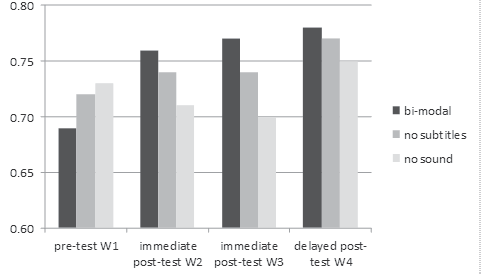 Proportion correctly repeated words
N = 12
Conclusion: captions helped with segmentation of spoken input, and the effect really is about *spoken input*, not about general comprehension.
[Speaker Notes: They used a “standard” pre-and post-test procedure, with a delayed post-test.
And the results are quite promising. 
(CLICK) What’s important here is the bimodal group performance: The darkest bar, with the red line. (CLICK)
They started out lower on the pre-test, but outperformed all other groups on all other tests.
And this performance generalized even to novel sentences spoken by other speakers, to which participants were not exposed before the test.

(CLICK) Conclusion: captions (in the target language) can help in L2 segmentation of continuous speech.
=> Of course, we need more research here too: their sample size was small. We really need to replicate and extend this more. But this appears rather promising, as an activity to help (CLICK) develop word recognition in L2, and (CLICK) perhaps also L2 pronunciation development and phonolexical acquisition (talk by Wisniewska & Mora)]
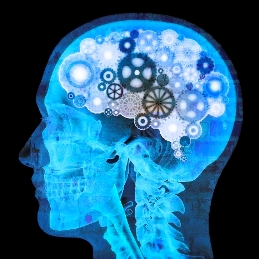 2. Executive functions and individual differences
[Speaker Notes: [PAUSE]
Okay, let’s recap. We’ve talked about the Mental lexicon at length and about ways to capitalize on that research for pronunciation teaching.

Now, this is the other area I’d like to focus on: 
In some of the research done in my lab, we’ve been investigating how individual differences among learners impact the acquisition of L2 phonology. And we’re particularly interested in the role of executive functions, like working memory, attention, inhibition.]
Executive functions
Higher-level cognitive skills we use to control and coordinate our other cognitive abilities and behaviors
Attention control (AC) (Segalowitz & Frenkiel-Fishman, 2005)
Cocktail-party effect 
Noticing (Mora & Gilabert, 2012; Safronova & Mora, 2013) 
idea as [aidi:]   or consequence as “conSEquence”
[Speaker Notes: (CLICK) The term executive functions refers to the Higher-level cognitive skills we use to control and coordinate our other cognitive abilities and behaviors. They include abilities such as attention, planning, working memory, selecting information, monitoring, inhibiting certain behaviors, decision-making, among others. 

Importantly, many of the abilities pertaining to executive functions could play a role in (L2) language learning. 
Here are two important “candidates” among executive functions that we’ve investigated, and how they can play a role in L2 phonology.
CLICK=> Attention Control is the skill that’s involved for instance in the “cocktail party effect”, when you tune out everything else – you focus on the conversation you’re in, and tune out everything else into background noise – until someone in the room says your name, for instance. This typically makes you immediately shift your attention to it, but then you can tune out the background noise again.

For L2 phonology, attention control can play a large role in “noticing”, and facilitate the processing of phonetic information. For example, about 9 or 10 years ago, I was pronouncing the word “idea” as “I-dee”. (I’d say – Oh I’ve got a great i-dee, let’s get some wine!) === Until one day, as I was listening to someone say “Here is the idea: what we should do is…“ .. but I never heard what we should do, it faded away because my attention had been suddenly focused on the way he said the word “idea”. This can sometimes happen on its own, like in this case, but in other cases, attentional focus can be directed to something by others – like the day my students gently pointed out that I was always saying “conSEquence” instead of  “CONsequence”. I had never noticed before. This type of explicit feedback has the power to direct your attention to the form of words.  And people differ in how much or how easily they’re able to shift the focus of their attention on various things.]
Executive functions
Higher-level cognitive skills we use to control and coordinate our other cognitive abilities and behaviors
Attention control (AC) (Segalowitz & Frenkiel-Fishman, 2005)
Cocktail-party effect 
Noticing (Mora & Gilabert, 2012; Safronova & Mora, 2013) 
idea as [aidi:]   or consequence as “conSEquence”
Inhibition skill (Friedman and Miyake 2004; Lev-Ari & Peperkamp, 2013)
Suppress an automatic response, resist interference
Reduce L1-based processing
[Speaker Notes: The other one is inhibition. It is related to attention, but it’s a bit different.
 
Inhibition is about suppressing an automatic response, or resist interference. 

And for L2 phonology, returning to my examples above of mispronouncing “idea” and “CONsequence”, after noticing these, my brain still had to actively suppress the activation of these mispronunciations every time, to prevent them from coming to the surface.

So, for L2 phonology, inhibition has the potential to prevent the L1 from interfering with the L2, and helps suppress the activation of inaccurate forms, for example. 

And again, here, people differ in how strong their inhibitory skill is.]
attention control
inhibition
working memory
Executive functions and L2 phonology
Complex relationship






Relationships are multiple, modest (will we ever explain > 20% of variance?), depend on task demands and learning contexts (e.g. Darcy & Mora, 2017)  and need further research!
What about causality relationships? Need the research!
(Darcy, Mora & Daidone, 2016)
(Gökgöz-Kurt, 2016) 
(Garcia-Amaya, 2012)
(Darcy et al., 2015; Trofimovich & Gatbonton, 2006)
L2 fluency & phonological processing accuracy
L2 phonological Learning (Gain scores)
(O’Brien et al., 2007)
[Speaker Notes: Executive functions are linked to L2 phonology  – and there’s a lot of work that’s been done on this by many people. (CLICK)
What we have currently is a pretty complex picture: 
We know that more efficient inhibition (CLICK) and working memory (CLICK)  are linked to L2 fluency and to phonological  processing  across the entire phonological grammar
(CLICK) What’s very interesting are data on actual learning from studies showing a relationship between EF (like AC) and GAIN SCORES, for connected speech and for L2 oral fluency, which really suggest that there MIGHT be a cause-to-effect relationship. But this will need a lot more research still. 

=> (CLICK)  Overall, Relationships are complicated, modest (will we ever explain more than 20% of variance?), they depend on task demands and learning contexts, and we really need more research to outline them more precisely. 

=> (CLICK) And the BIG question is still out there: Is there a Cause-To-Effect link between more efficient EF and phonological development? The gain score findings are promising but more controlled experiments and longitudinal studies are necessary.]
Connected speech processing and attention control
Significant negative correlations: 
The more efficient the attention control, the more gains were made between the pre-and post-test (connected speech perception task)
Burcu Gökgöz-Kurt’s Ph.D. Dissertation (2016)
Does explicit training lead to gains in connected speech perception?
Is there a relationship between students’ gain scores and their attention control? 
a) Attention Network Test (ANT) (Fan, et al., 2002; Weaver, Bédard, & McAuliffe, 2009, 2013) [conflict effect]
b) Speech-Based Attention Switching Task (Mora & Darcy, 2017; Darcy, Park & Yang, 2015) [switch cost effect]
If there is a relationship (more efficient attention control and gains on the listening task), we expect negative correlations
more efficient attention control is indexed by smaller values of effect
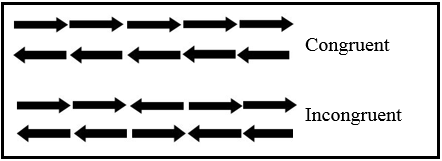 [Speaker Notes: I’d like to show one piece of data about the link between Attention and Connected Speech.
(CLICK) Burcu wanted to know whether attention control might help learners pay attention to the connected speech forms she was teaching, and asked whether there’s a relationship between student gain scores and how efficient their AC is.
She used two types of attention tasks and obtained two parallel measures: Conflict effect, and the (CLICK) switch cost.
Both measures are obtained by getting RTs on a type of decision which requires controlled attention. 
For instance, in the Ant Task (CLICK), one sees a line of arrows and has to say which direction the middle one is pointing (right or left) (CLICK). 
The decision is easier (faster) in the conGRUent trials, and slower in the inconGRUent trials, because you need to focus your attention away from the surrounding arrows. Attention control is measured as the difference between the two RTs. 
But some people are really  fast at spotting the middle arrow in those inconGRUent trials, so their time is about the same in the two conditions. They have what’s called a low conflict effect/or low switch cost/, which indicates  a highly efficient attention control.
(CLICK) If there is a relationship… we expect negative correlations between the attention score and the gain scores. 
(CLICK) And this is exactly what Burcu found: The more efficient the attention control, the more gains were made between the pre-and post-test on the connected speech perception task.]
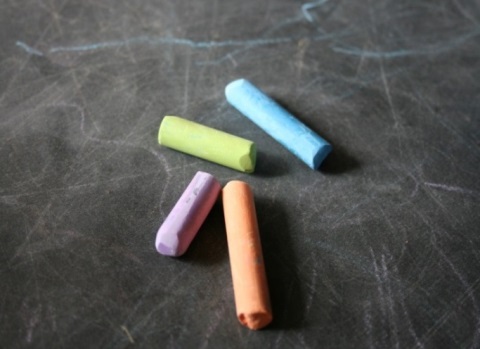 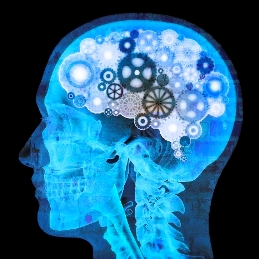 Again: cool stuffBut…
Executive functions relate to L2 phonological processing
Higher executive functioning  more accurate pronunciation and phonological processing
Potentially important consequences for teaching and learning pronunciation
isolated dimensions of phonological systems, not intelligibility 
What is the role of executive functions for developing intelligibility?
[Speaker Notes: (CLICK) So the situation is that higher executive functioning seems to relate to more accurate pronunciation and phonological processing. We do not know what is the causal relationship here, but this fact still has 
(CLICK) Potentially important consequences for teaching and learning pronunciation, as shown by Burcu’s study on connected speech phenomena
(CLICK) However, this line of research has only evaluated isolated dimensions of phonological systems (e.g. vowel categorization), and not the global aspects related to intelligibility
(CLICK) What we really need to know is what is the contribution of executive functions for developing intelligibility?]
Do executive functions relate to pronunciation instruction?
Match between learners’ abilities and instruction (Snow 1989)
When learners’ attention is drawn to phonological elements, it helps (indirect evidence). For example:
Explicit instruction (Derwing, Munro & Wiebe, 1998; Gordon, Darcy & Ewert, 2013)
Corrective feedback (Hardison, 2004; Saito, 2011)
High variability training studies (Bradlow et al., 1997; Wang et al., 2003)
Heightened phonological awareness relates to higher pronunciation ratings (Kennedy & Trofimovich, 2010), and is perhaps driven by phonological memory (Venkatagiri & Levis, 2007).
Supports direct link between attention skills and explicit pronunciation teaching (see previous studies) => but we need the research!
[Speaker Notes: (CLICK) Another important aspect that relates to individual differences is the interplay between the learner and the instruction. 
As we know from approaches like …Aptitude Treatment Interaction, it might be useful to know which kind of instruction a given learner might respond to best, and why.
There might be something useful to gain by examining how executive functions relate to pronunciation instruction.

(CLICK) Going back to the example of attention control, we have some indirect evidence that instructional methods which draw learners’ attention to phonological elements can enhance improvements. 
For example, explicit instruction, corrective feedback, or High variability training studies. It also seems that higher phonological awareness also relates to higher pronunciation ratings.
=> Does this mean that learners with better AC would benefit MORE from explicit instruction? 

(CLICK) This evidence seems to corroborate such a direct link => but we need the research!

[[The framework of Aptitude-Treatment Interaction (Snow, 1989) indicates that some instructional strategies (treatments) are more or less effective for particular individuals depending upon their specific abilities. To my knowledge, no study has investigated the contribution of EC abilities to the benefits learners receive from pronunciation instruction. ]]]
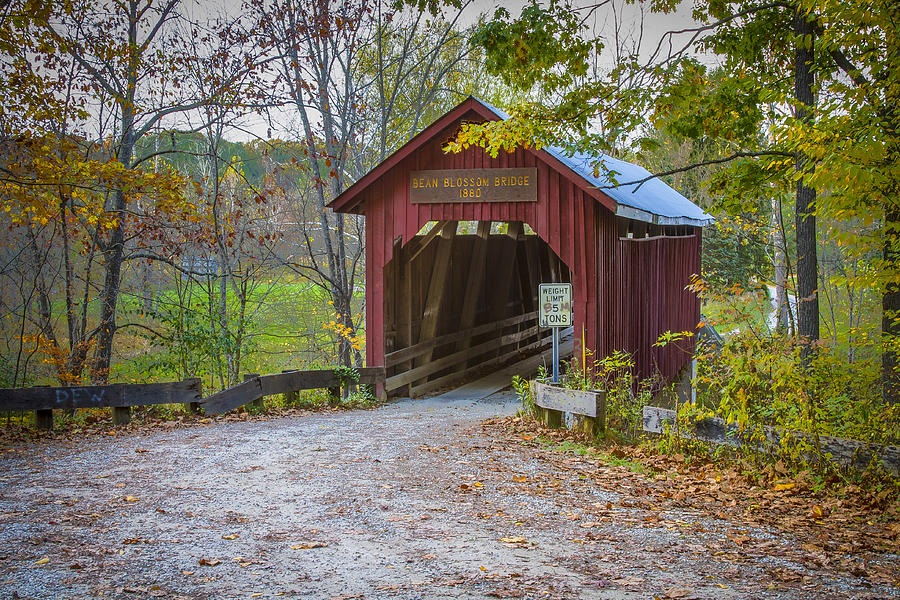 Outline for a road-map
Bean Blossom Bridge 
Brown County, Indiana
… A double agenda
[Speaker Notes: I’m now arriving to the last part of my talk, and I’d like to outline a road map for research that will help us build a nice bridge.]
We need foundations
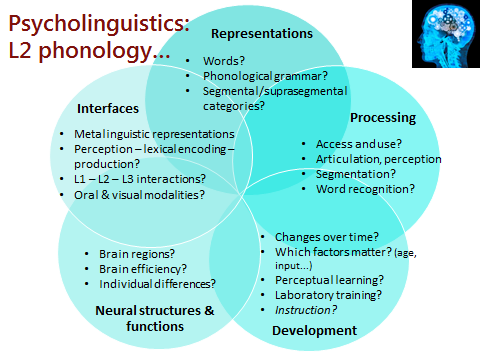 About all aspects of L2 phonology acquisition and processing (see Morley, 1991)
Phonological grammar (all areas of phonological knowledge: segments, phonotactics, suprasegments)
Mental lexicon, perception, production => intelligibility
Listening to reduced and conversational speech
Individual differences in executive functions
About instruction and acquisition (see Morley, 1991)
How, what, when, why, and assessment
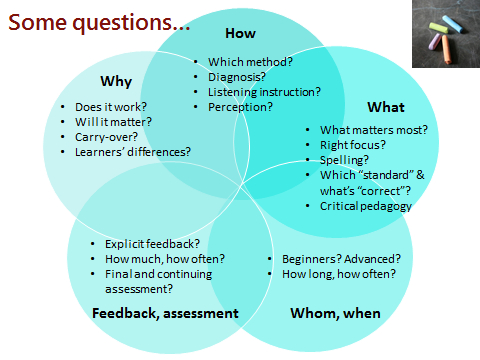 [Speaker Notes: For a good bridge, we need solid foundations on both sides.

(CLICK) We still need more research about all aspects of L2 phonology acquisition and processing. 

(SKIP IF NEEDED) That’s nothing new, there are still a lot of things we don’t know. Especially in terms of the phonotactics, suprasegmentals, connected speech, also, conversational speech processing, and individual differences. 

This must include a better understanding of how a more accurate phonological system, more accurate lexical representations, perception and production relate to higher INTELLIGIBILITY  

(CLICK) And we also need more research on instruction itself. 

Research in these two areas (CLICK) will fit in with a lot of the questions I outlined at the beginning.

But what about the bridge? (CLICK to next)]
And the bridge…
To what extent can instruction actually shape L2 acquisition: 
help with updating lexical representations? 
help with word recognition in conversation? 
facilitate perception development? 
help automatize articulatory routines? 
lead to actual transfer and automatization?
Which kind of instruction can do this, and why/how? 
how much, how often, and how early?
Intelligibility?
Listening?
[Speaker Notes: But what about the BRIDGE itself?

Clearly there’s more than one way to go about building a bridge here. But here is my take on some of the questions which, in my opinion, would contribute to more cross-talk between teaching and research: 

(CLICK) It would be good to know to what extent pronunciation instruction can actually shape L2 phonological acquisition in a very broad sense: 
in particular, to what extent does it help with updating lexical representations and with word recognition in conversation. 
Does it facilitate the development of robust perception and help automatize articulatory routines?
(CLICK) Does it lead to actual transfer and automatization, and does this increase intelligibility and listening performance?
(CLICK) And at the same time, knowing which kind of instruction works best here would be great. Not only for language instruction and pedagogical approaches. It would also help answer many questions psycholinguists have.
=> And, what’s important here is that L2 phonologists can provide the methods to MEASURE these areas, and teachers can provide the instructional design in controlled studies.]
1. The mental lexicon
Vocabulary instruction
?
includes attention to form
Phono-lexical acquisition
Connected speech training
?
?
Word recognition (listening, processing)
writing
?
Bimodal input approaches
[Speaker Notes: And more specifically, regarding the two areas I’ve talked about, we can outline directions for research that are driven by practice. 
(CLICK) For the mental lexicon, I talked about three possible directions for instruction: Vocabulary instruction, connected speech training, and bimodal input approaches.

For all, a lot more actual research is needed. This clearly needs collaborations between instructors and L2 phonologists.
For example
(CLICK) To what extent does explicit elaborate vocabulary teaching enhance lexical representations? This can actually be tested using psycholinguistic methods that go beyond the retention of meaning of an item. 
(CLICK) Similarly: Connected speech training is a very promising avenue for listening and writing skills (CLICK). But we need to examine this more in depth.
(CLICK) And bimodal input approaches: are these generally valid? Do they also enhance phono-lexical representations and word recognition? Are there pitfalls to avoid or proficiency levels at which it’s counterproductive? (Again, there are psycholinguistic methods that can be applied here to examine how much it actually shapes processing and listening … )]
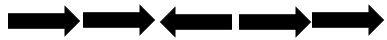 2. Individual differences
What is the link between executive functions (EF) and intelligibility?
Would learners with higher EF-scores benefit more from explicit pronunciation instruction? (Trofimovich & Gatbonton, 2006) What about others?


Turning it around: can we train EF for some learners? (Jaeggi et al., 2011 and cognitive training approaches)
Alternatively: Can we tailor instruction to make it more usable and beneficial for a variety of learners? (Snow, 1989)
e.g. by having more attention-directing activities for those learners who have difficulties with attention focusing
Enter the domain of science “fiction”…
[Speaker Notes: In the domain of individual differences, it would be very useful (CLICK) to know if there’s a link between executive functions relate to intelligibility improvements, for instance. 
(CLICK) If there is such a link, perhaps then we might find that learners with higher EF benefit more from explicit instruction. 

(CLICK) (PAUSE)
(CLICK) The direct implication such findings would be to develop a curriculum that may train Executive-Functions for learners who need it (see Jaeggi et al., 2011, for the feasibility of cognitive training approaches).

(CLICK) And ultimately, we can also think of instruction tailored to the specific cognitive abilities of learners (so, in the line of Aptitude Treatment Interaction approaches, but with a cognitively based research) 
The ultimate goal would be to develop more effective methods for teaching pronunciation that are rooted in psycholinguistic research on the role of executive functions.]
Grand Canyon, Arizona
Photo by Claire Renaud
Let’s keep working!
[Speaker Notes: So, with those hopefully promising directions for research and teaching, I’ll conclude by saying “let’s keep working”!]
56
Isabelle Darcy:	idarcy@indiana.edu
Thank you!
and… Aileen Bach
Danielle Daidone
Doreen Ewert
Burcu Gökgöz-Kurt 
Joshua Gordon
Chisato Kojima
Franziska Krüger
Ryan Lidster
Miguel Marquez
Joan C. Mora
Vance Schaefer
John Scott
Ala Simonchyk
Chung-Lin Yang
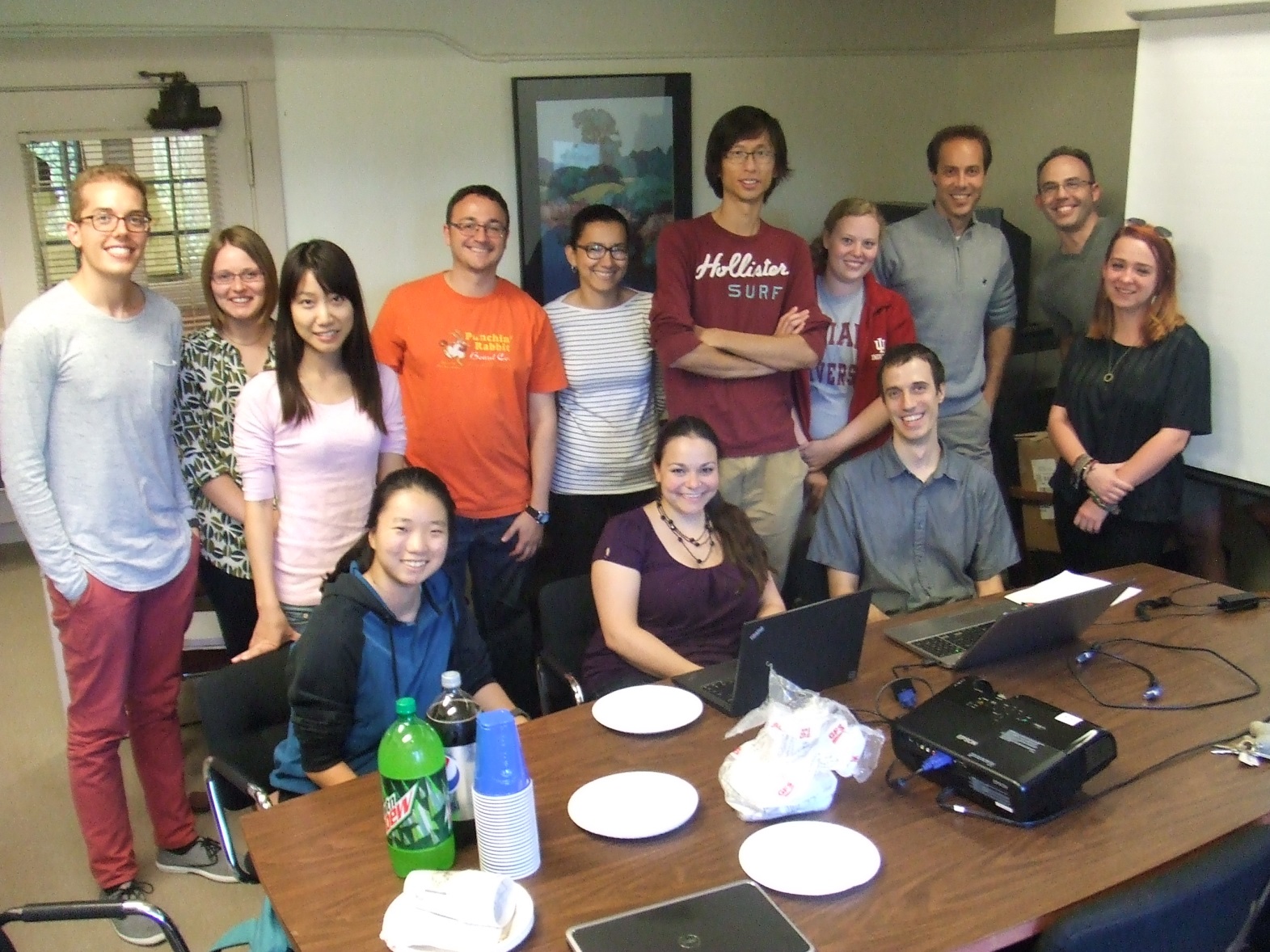 Spring 2016
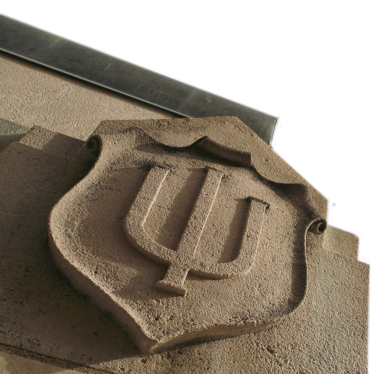 Second Language Psycholinguistics Lab
http://www.iub.edu/~psyling/
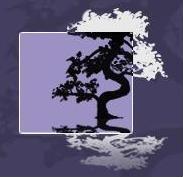 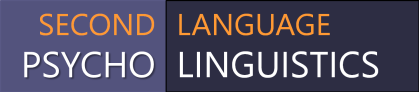 [Speaker Notes: And as you can imagine, I’m not working alone! I’d like to thank my amazing students and colleagues, and everybody in the field for inspiring me through their work. 
And: Thank you for listening!]
References
Barcroft, J. (2015) Lexical Input Processing and Vocabulary Learning. Amsterdam, Philadelphia: John Benjamins
Bradlow, A. R., Pisoni, D. B., Akahane-Yamada, R., & Tohkura, Y. (1997). Training Japanese listeners to identify English /r/ and /l/: IV. Some effects of perceptual learning on speech production. Journal of the Acoustical Society of America, 101, 2299-2310. 
Broersma, M., & Cutler, A. (2008). Phantom word activation in L2. System, 36, 22-34. 
Brown, G. (1990). Listening to Spoken English. London: Longman.
Cauldwell, R. (2013). Phonology for Listening: Teaching the Stream of Speech. Birmingham, UK: Speech in Action.
Charles, T. and Trenkic, D. (2015). Speech Segmentation in a Second Language: The Role of Bi-modal Input. In: Y. Gambier, A. Caimi & C. Mariotti (Eds.) Subtitles and Language Learning (pp. 173-197). Bern: Peter Lang.
Connine, C. M., Blasko, D. G., & Titone, D. (1993). Do the beginnings of spoken words have a special status in auditory word recognition? Journal of Memory and Language, 32, 193-210. doi:10.1006/jmla.1993.1011
Cook, S. V., & Gor, K. (2015). Lexical access in L2: Representational deficit or processing constraint? The Mental Lexicon, 10, 247-270. doi:doi:10.1075/ml.10.2.04coo
Cook, S. V., Pandža, N. B., Lancaster, A. K., & Gor, K. (2016). Fuzzy Nonnative Phonolexical Representations Lead to Fuzzy Form-to-Meaning Mappings. Frontiers in Psychology, 7 (1345). doi: 10.3389/fpsyg.2016.01345
Cutler, A. (2005). The lexical statistics of word recognition problems caused by L2 phonetic confusion. In Proceedings of Interspeech 2005 (pp. 413-416), 9th European Conference on Speech Communication and Technology, Lisbon, Portugal, September 4-8, 2005. Available at ISCA Archive, http://www.isca-speech.org/archive/interspeech_2005
Darcy, I., Daidone, D., & Kojima, C. (2013). Asymmetric lexical access and fuzzy lexical representations in second language learners. The Mental Lexicon, 8, 372‐420.
Darcy, I., Dekydtspotter, L., Sprouse, R. A., Glover, J., Kaden, C., McGuire, M., & Scott, J. H. (2012). Direct mapping of acoustics to phonology: On the lexical encoding of front rounded vowels in L1 English–L2 French acquisition. Second Language Research, 28, 5‐40.
Darcy, I. & Mora, J.-C. (2017) Executive control and phonological processing in balanced and unbalanced bilinguals. In Gisela Grañena, Daniel O. Jackson, and Yucel Yilmaz (Eds). Cognitive Individual Differences in L2 Processing and Acquisition (pp. 249-277). John Benjamins (Bilingual Processing and Acquisition series)
Darcy, I., Mora, J. C., & Daidone, D. (2016). The Role of Inhibitory Control in Second Language Phonological Processing. Language Learning, 66, 741-773. doi: 10.1111/lang.12161
Darcy, I., Park, H., & Yang, C. (2015). Individual differences in L2 acquisition of English phonology: The relation between cognitive abilities and phonological processing. Learning and Individual Differences, 40, 63-72. doi: http://dx.doi.org/10.1016/j.lindif.2015.04.005
Derwing, T. M. & Munro, M. (2015) Pronunciation Fundamentals. Evidence-based perspectives for L2 teaching and research. Amsterdam: John Benjamins Publishing Company.
Derwing, T. M., Munro, M., & Wiebe, G. (1998). Evidence in favor of a broad framework for pronunciation instruction. Language Learning, 48, 393‐410.
Dupoux, E., Kakehi, K., Hirose, Y., Pallier, C., & Mehler, J. (1999). Epenthetic vowels in Japanese: A perceptual illusion? Journal of Experimental Psychology: Human Perception and Performance, 25, 1568-1578. 
Dupoux, E., Sebastián-Gallés, N., Navarrete, E., & Peperkamp, S. (2008). Persistent stress 'deafness': The case of French learners of Spanish. Cognition, 106, 682-706. 
Escudero, P., Hayes-Harb, R., & Mitterer, H. (2008). Novel second-language words and asymmetric lexical access. Journal of Phonetics, 36, 345-360. 
Fan, J., McCandliss, B. D., Sommer, T., Raz, A., & Posner, M. I. (2002). Testing the efficiency and independence of attentional networks. Journal of Cognitive Neuroscience, 14, 340-347. 
Floccia, C., Goslin, J., Girard, F., & Konopczynski, G. (2006). Does a regional accent perturb speech processing? Journal of Experimental Psychology: Human Perception and Performance, 32, 1276-1293. 
Friedman, N. P., & Miyake, A. (2004). The relations among inhibition and interference control functions: A latent-variable analysis. Journal of Experimental Psychology: General, 133, 101–135. doi:10.1037/0096-3445.133.1.101
Garcia-Amaya, L. (2012). Second Language Fluency and Cognition: The Study of Spanish Second Language Development in an Overseas Immersion Program and an At-Home Foreign Language Classroom. Unpublished Ph.D. Dissertation, Indiana University Bloomington.
Gatbonton, E., & Segalowitz, N. (1988). Creative Automatization: Principles for Promoting Fluency Within a Communicative Framework. TESOL Quarterly, 22, 473‐492.
Gökgöz-Kurt, B. (2016) Attention Control and the Effects of Online Training in Improving Connected Speech Perception by English as a Second Language Learners. Unpublished Ph.D. Dissertation,  Univ. of South Carolina.
Gordon, J., Darcy, I., & Ewert, D. (2013). Pronunciation teaching and learning: Effects of explicit phonetic instruction in the L2 classroom. In J. Levis & K. LeVelle (Eds.), Proceedings of the 4th Pronunciation in Second Language Learning and Teaching Conference (pp. 194–206). Iowa State University.
Gordon, J. (2015). Teaching and Learning L2 Pronunciation: A Closer Look at Classroom and Extra-Classroom Factors in the Development of Comprehensibility in ESL Learners. Unpublished Ph.D. Dissertation, Indiana University Bloomington. 
Hardison, D. M. (2004). Generalization of computer‐assisted prosody training: Quantitative and qualitative findings. Language Learning & Technology, 8, 34‐52.
Hockett, C. F. (1955). A Manual of Phonology. Baltimore, MD: Waverly Press
Hulstijn, J. (2001). Intentional and incidental second-language vocabulary learning. In P. Robinson (Ed.), Cognition and Second Language Instruction (pp. 258-286). Cambridge: Cambridge University Press.
Ikeno, A., & Hansen, J. H. L. (2007). The Effect of Listener Accent Background on Accent Perception and Comprehension. EURASIP Journal on Audio, Speech, and Music Processing, 2007, 1-8. 
Isaacs, T. & Trofimovich, P., Eds. (2017) Second Language Pronunciation Assessment: Interdisciplinary Perspectives. Bristol: Multilingual Matters
Jaeggi, S. M., Buschkuehl, M., Jonides, J., & Shah, P. (2011). Short- and long-term benefits of cognitive training. Proceedings of the National Academy of Sciences, 108, 10081-10086. doi: 10.1073/pnas.1103228108
Jusczyk, P. W., & Luce, P. A. (2002). Speech Perception and Spoken Word Recognition: Past and Present. Ear and Hearing, 23, 2-40. 
Kabak, B., & Idsardi, W. J. (2007). Perceptual Distortions in the Adaptation of English Consonant Clusters: Syllable Structure or Consonantal Contact Constraints? Language & Speech, 50, 23-52. 
Kantor, J. R. (1936). An objective psychology of grammar. Bloomington, IN: Indiana University Press.
Kennedy, S., & Trofimovich, P. (2010). Language awareness and second language pronunciation: a classroom study. Language Awareness, 19, 171-185. 
Kimppa, L. (2017) Rapid formation and activation of lexical memory traces in human neocortex. Unpublished Ph.D. Dissertation, University of Helsinki, Finland
Hulstijn, J. H., & Laufer, B. (2001). Some Empirical Evidence for the Involvement Load Hypothesis in Vocabulary Acquisition. Language Learning, 51, 539-558. doi:10.1111/0023-8333.00164
Lev-Ari, S., & Peperkamp, S. (2013). Low inhibitory skill leads to non-native perception and production in bilinguals' native language. Journal of Phonetics, 41, 320-331.
Levi, S. V., Winters, S. J., & Pisoni, D. B. (2007). Speaker-independent factors affecting the perception of foreign accent in a second language. The Journal of the Acoustical Society of America, 121, 2327-2338. 
Levis, J. & Munro, M., Eds. (2017) Pronunciation: Critical Concepts in Linguistics (4 volumes). Routledge/Taylor and Francis.
Grant, L. (2014). Ed. Pronunciation myths: Applying second language research to classroom teaching. (pp. 1‐33) Ann Arbor: University of Michigan Press.
Markham, P. (1989). The effects of captioned television videotapes on the listening comprehension of beginning, intermediate and advanced ESL students. Educational Technology, 29, 38-41.
Markham, P. (1999). Captioned videotapes and second-language listening word recognition. Foreign Language Annals, 32 , 321-328. 
Markham, P., Peter, L., McCarthy, T. (2001). The effects of native language vs. target language captions on foreign language students’ DVD video comprehension. Foreign Language Annals, 34, 439-445.
Mitterer, H., & McQueen, J. M. (2009). Foreign Subtitles Help but Native-Language Subtitles Harm Foreign Speech Perception. PLOS ONE, 4(11), e7785. doi:10.1371/journal.pone.0007785
Montero Perez, M., Van Den Noortgate, W., & Desmet, P. (2013). Captioned video for L2 listening and vocabulary learning: A meta-analysis. System, 41, 720-739. doi:http://dx.doi.org/10.1016/j.system.2013.07.013
McClelland, J. L., & Elman, J. L. (1986). The TRACE Model of Speech Perception. Cognitive Psychology, 18, 1-86. 
Norris, D. (1994). Shortlist: a connectionist model of continuous speech recognition. Cognition, 52, 189-234. 
McQueen, J. M., Cutler, A., & Norris, D. (2006). Phonological Abstraction in the Mental Lexicon. Cognitive Science, 30, 1113-1126. 
Mora, J. C, & Darcy, I. (2017). The relationship between cognitive control and pronunciation in a second language. In T. Isaacs & P. Trofimovich (Eds.), Second Language Pronunciation Assessment: Interdisciplinary Perspectives (pp. 95-120). Bristol: Multilingual Matters.
Mora, J.C. & Gilabert, R. (2012). Individual factors in utterance and perceived fluency: some empirical issues. Workshop Fluent Speech: Combining cognitive and educational approaches. University of Utrecht. Utrecht, the Netherlands. 
Morley, J. (1991). The Pronunciation component in teaching English to speakers of other languages. TESOL Quarterly, 25, 114‐153.
Nation, P., & Newton, J. (1997). Teaching vocabulary. In: J. Coady & T. Huckin (Eds.), Second Language Vocabulary Acquisition: A Rationale for Pedagogy (pp. 238-254). Cambridge, UK: Cambridge University Press.
O'Brien, I. , Segalowitz, N., Freed, B. F., & Collentine, J. (2007). Phonological memory predicts second language oral fluency gains in adults. Studies in Second Language Acquisition, 29, 557-582. 
Pajak, B., Creel, S. C., & Levy, R. (2016). Difficulty in learning similar-sounding words: A developmental stage or a general property of learning? Journal of Experimental Psychology: Learning, Memory, and Cognition, 42, 1377-1399. doi:10.1037/xlm0000247
Pallier, C., Colomé, A., & Sebastian-Gallés, N. (2001). The influence of native-language phonology on lexical access: exemplar-based versus abstract lexical entries. Psychological Science, 12, 445-449. 
Reed, M. & Levis, J., Eds. (2016) The Handbook of English Pronunciation (pp. 471-487). Hoboken, NJ: John Wiley & Sons, Inc. 
Safronova, E., & Mora, J. C. (2013). Attention control in L2 phonological acquisition. In A. Llanes Baró, L. Astrid Ciro, L. Gallego Balsà, & R. M. Mateus Serra (Eds.), Applied linguistics in the age of globalization (pp. 384–390). Lleida, Spain: Edicions de la Universitat de Lleida. 
Saito, K. (2011). Examining the role of explicit phonetic instruction in native‐like and comprehensible pronunciation development: an instructed SLA approach to L2 phonology. Language Awareness, 20, 45‐59. doi: 10.1080/09658416.2010.540326.
Schmidt, L. B. (2009). The Effect of Dialect Familiarity via a Study Abroad Experience on L2 Comprehension of Spanish. Selected Proceedings of the 11th Hispanic Linguistics Symposium, ed. Joseph Collentine et al., 143-154. Somerville, MA: Cascadilla Proceedings Project.
Segalowitz, N., & Frenkiel-Fishman, S. (2005). Attention control and ability level in a complex cognitive skill: Attention shifting and second-language proficiency. Memory and Cognition, 33, 644-653. 
Showalter, C., & Hayes-Harb, R. (2013). Unfamiliar orthographic information and second language word learning: A novel lexicon study. Second Language Research, 29, 185-200. 
Simonchyk, A. & Darcy, I. (2017) Lexical encoding and perception of palatalized consonants in L2 Russian. In M. O’Brien & J. Levis (Eds). Proceedings of the 8th Pronunciation in Second Language Learning and Teaching Conference, ISSN 2380-9566, Calgary, AB, August 2016 (pp. 121-132). Ames, IA: Iowa State University.
Simonchyk, A. (2017). The relationships between perception, production, lexical encoding and orthography in the acquisition of palatalization in L2 Russian. Unpublished Ph.D. Dissertation, Indiana University Bloomington.
Snow, R. E. (1989). Aptitude treatment interaction as a framework for research on individual differences in learning. In P. L. Ackerman, R. J. Sternberg, & R. G. Glasser (Eds.), Learning and individual differences (pp. 13-59). New York: Freedman.
Sumner, M., & Samuel, A. G. (2005). Perception and representation of regular variation: The case of final-/t/. Journal of Memory and Language, 52, 322–338.
Tamati, T. N. (2014) Individual and group differences in the perception of regional dialect variation in a second language. Unpublished Ph.D. Dissertation, Indiana University Bloomington.
Trofimovich, P., & Gatbonton, E. (2006). Repetition and Focus on Form in Processing L2 Spanish Words: Implications for Pronunciation Instruction. The Modern Language Journal, 90, 519‐ 535.
Trofimovich, P., & John, P. (2011). Chapter 5. When three equals tree. In P. Trofimovich & K. McDonough (Eds.), Applying priming methods to L2 learning, teaching and research: Insights from Psycholinguistics (pp. 105–129). Philadelphia, PA: John Benjamins.
Vanderplank, R. (1988). The value of teletext sub-titles in language learning. English Language Teaching Journal, 42, 272-281.
Venkatagiri, H. S., & Levis, J. M. (2007). Phonological Awareness and Speech Comprehensibility: An Exploratory Study. Language Awareness, 16, 263-277. doi:10.2167/la417.0
Wang, W., Jongman, A., & Sereno, J. A. (2003). Acoustic and perceptual evaluations of Mandarin tone productions before and after perceptual training. Journal of the Acoustical Society of America, 113, 1033‐1043.
Weaver, B., Bédard, M., McAuliffe, J., & Parkkari, M. (2009). Using the Attention Network Test to predict driving test scores. Accident Analysis & Prevention, 41, 76-83. 
Weaver, B., Bédard, M., & McAuliffe, J. (2013). Evaluation of a 10-minute Version of the Attention Network Test. The Clinical Neuropsychologist, 27, 1281-1299. 
Weber, A., & Cutler, A. (2004). Lexical competition in non-native spoken-word recognition. Journal of Memory and Language, 50, 1-25. 
Winke, P., Gass, S., & Sydorenko, T. (2010) The effects of captioning videos used for foreign language listening activities. Language Learning & Technology, 14, 65–86. 
Yoshida, M. T. (2016) Beyond Repeat After Me: Teaching Pronunciation to English Learners. Tesol Press. Tesol International Association